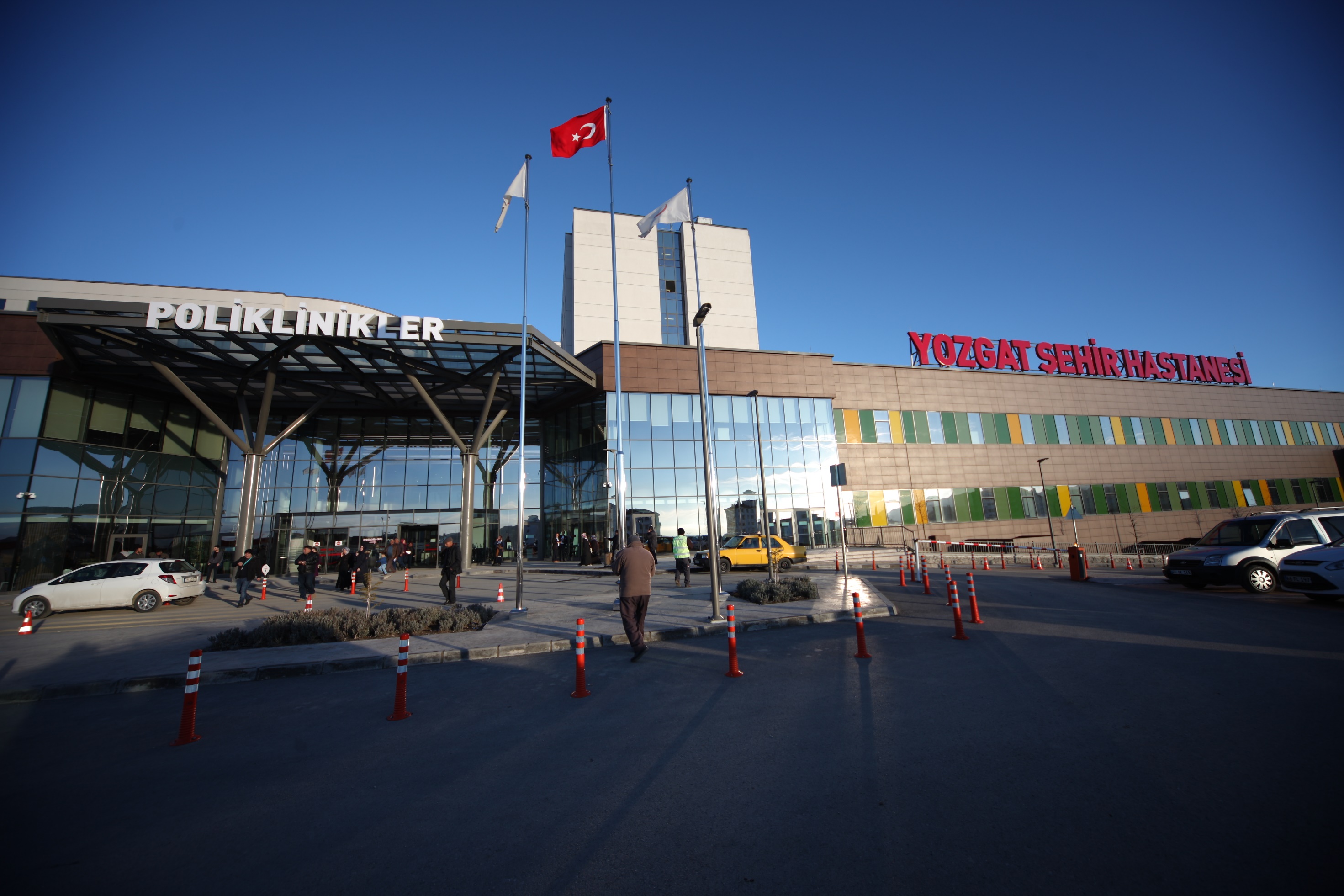 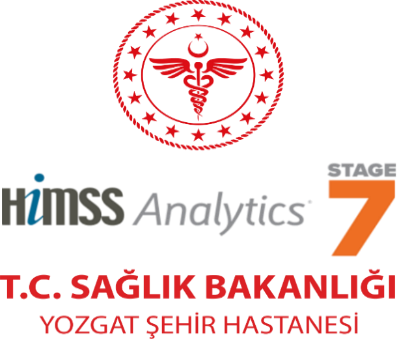 Dr. İsmail ŞİMŞEK
Başhekim Yardımcısı  
Yozgat Şehir Hastanesi
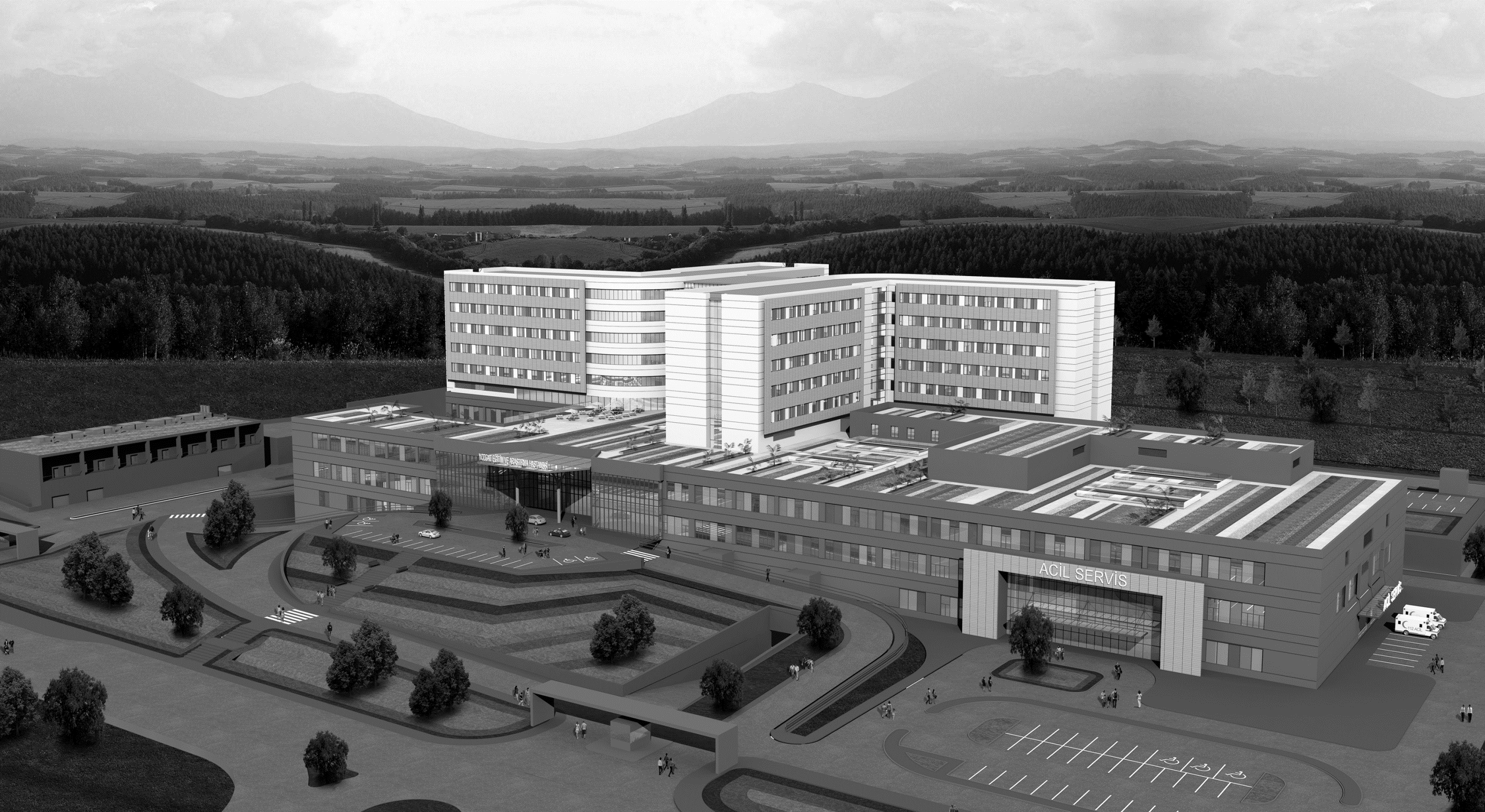 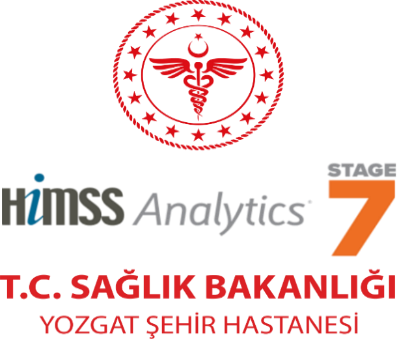 ‘Türkiye’nin İlk Şehir Hastanesi’
13 Ocak 2017
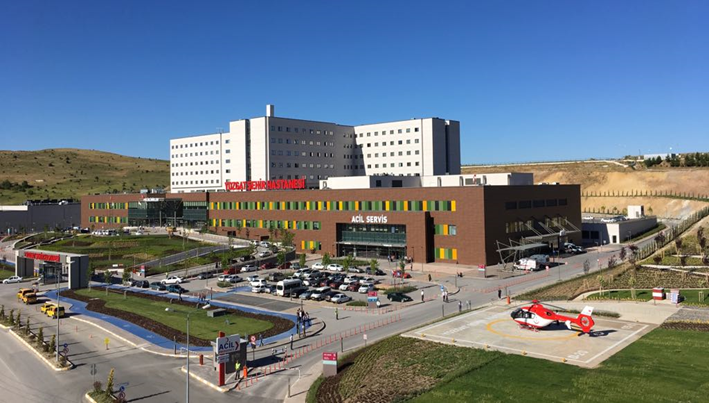 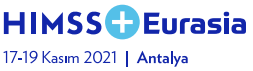 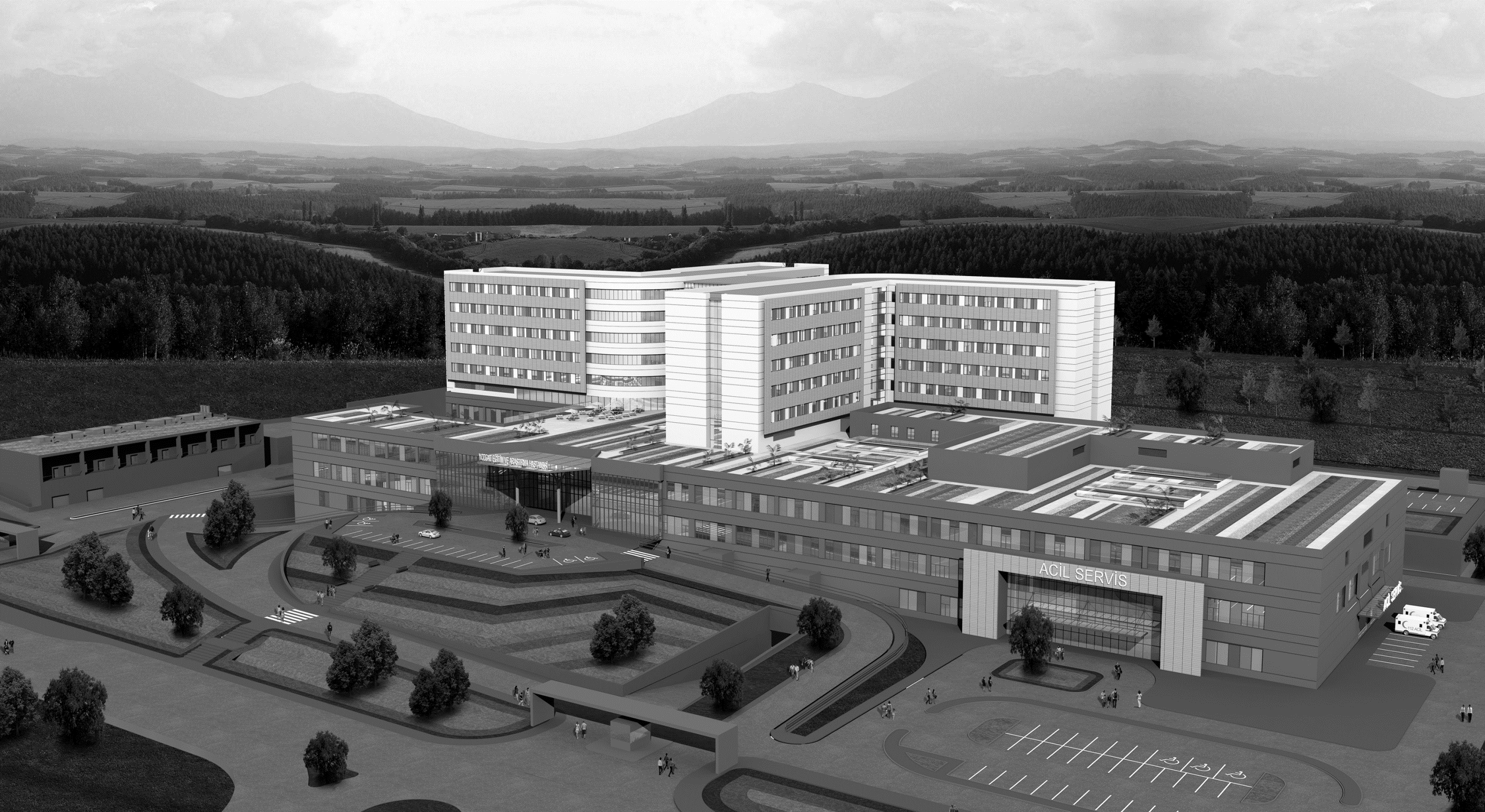 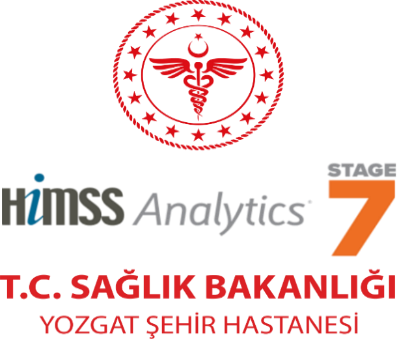 HIMSS EMRAM Öykümüz
04/11/2021
Seviye 7
Revalidasyon
Denetimi
06/06/2018
Seviye 7
GAP Analizi
25/08/2017
Seviye 7
Validasyonu
Seviye 6
GAP Analizi
30/11/2018
Seviye 6
Validasyonu
15/09/2017
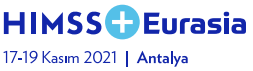 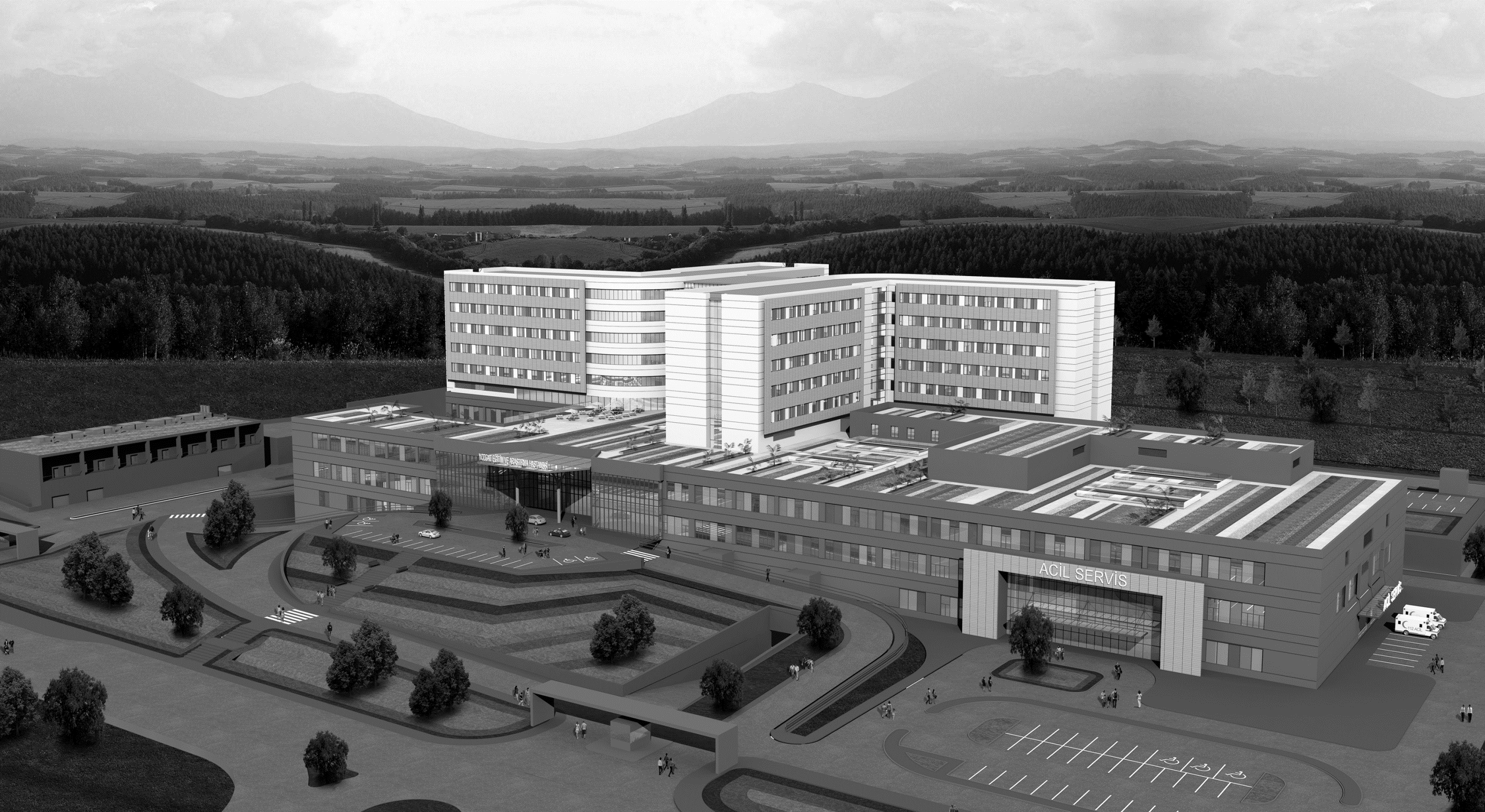 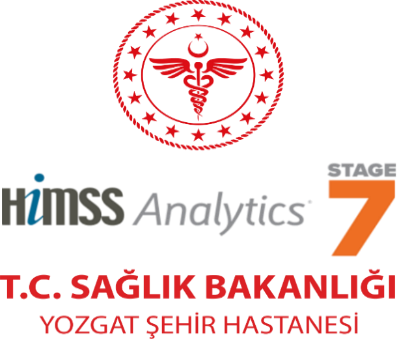 SAĞLIK HİZMETLERİ 
VE
YAPAY ZEKA UYGULAMALARI
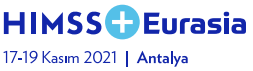 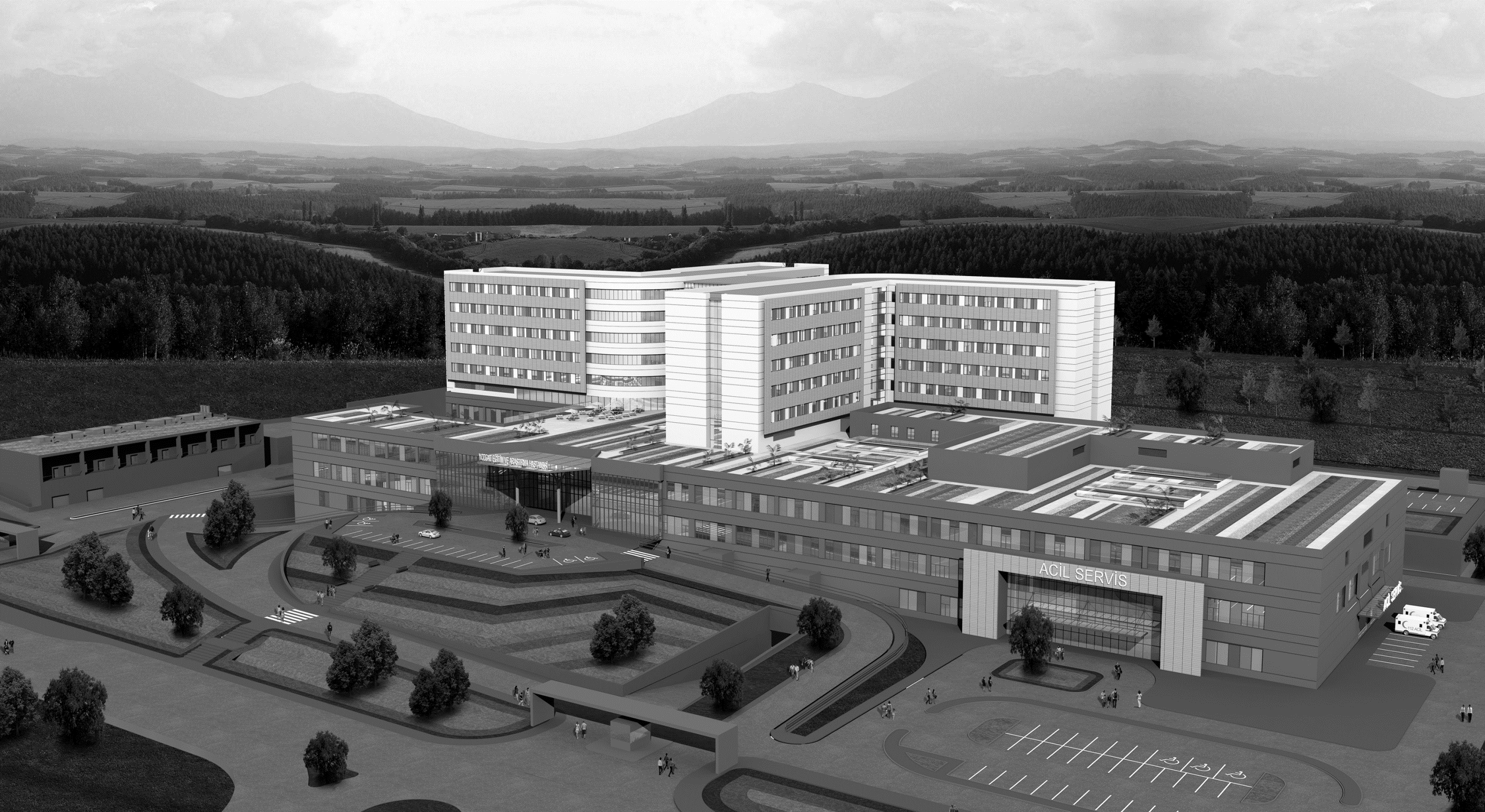 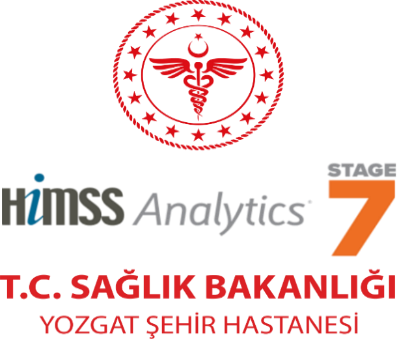 Sağlık Hizmetleri ve Yönetiminde 
Yapay Zeka Kullanımı
Gereklilikler
*2017 yılında Türkiye’de 65 yaş ve üstü nüfusun toplam nüfusa oranı 2000 yılına göre %2,9 artmıştır.

*Organisation for Economic Co-operation and Development. (2019). Health at a Glance 2019: OECD Indicators. Paris: OECD Publishing; 2019. doi:10.1787/4dd50c09-en
65 yaş ve üzeri nüfusta artış
**Türkiye’de TUİK 2013-2015 yılları arası Hayat Tabloları istatistiğine göre doğuşta beklenen yaşam süresi 78 yıl iken, TUİK 2017-2019 yılları arası Hayat Tabloları istatistiğine göre 78,6 yıla yükseldiği belirtilmektedir.

**Türkiye İstatistik Kurumu. https://www.tuik.gov.tr/ (Erişim Tarihi: 01.11.2020)
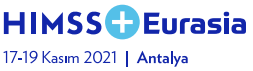 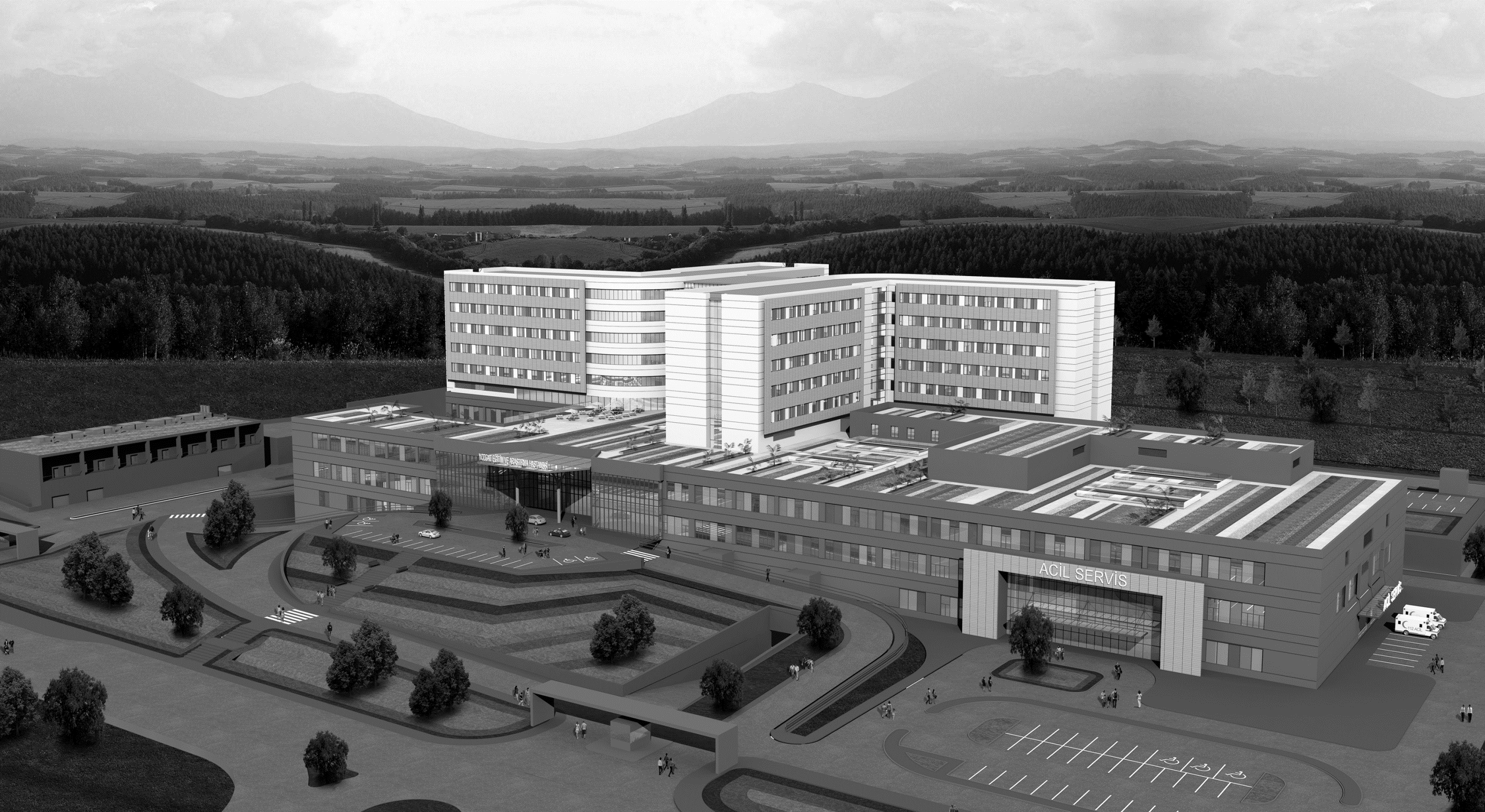 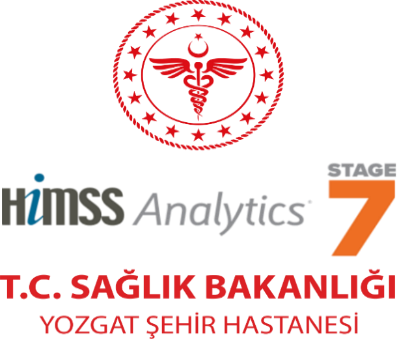 Sağlık Hizmetleri ve Yönetiminde 
Yapay Zeka Kullanımı
Gereklilikler
*DSÖ 2019
Hava kirliliği
Salgın hastalıklar
Yetersiz sağlık hizmeti
Sağlıksız yaşam ortamı
Kronik hastalıklar
Sağlığı Tehdit Eden Hastalıklar
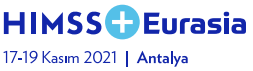 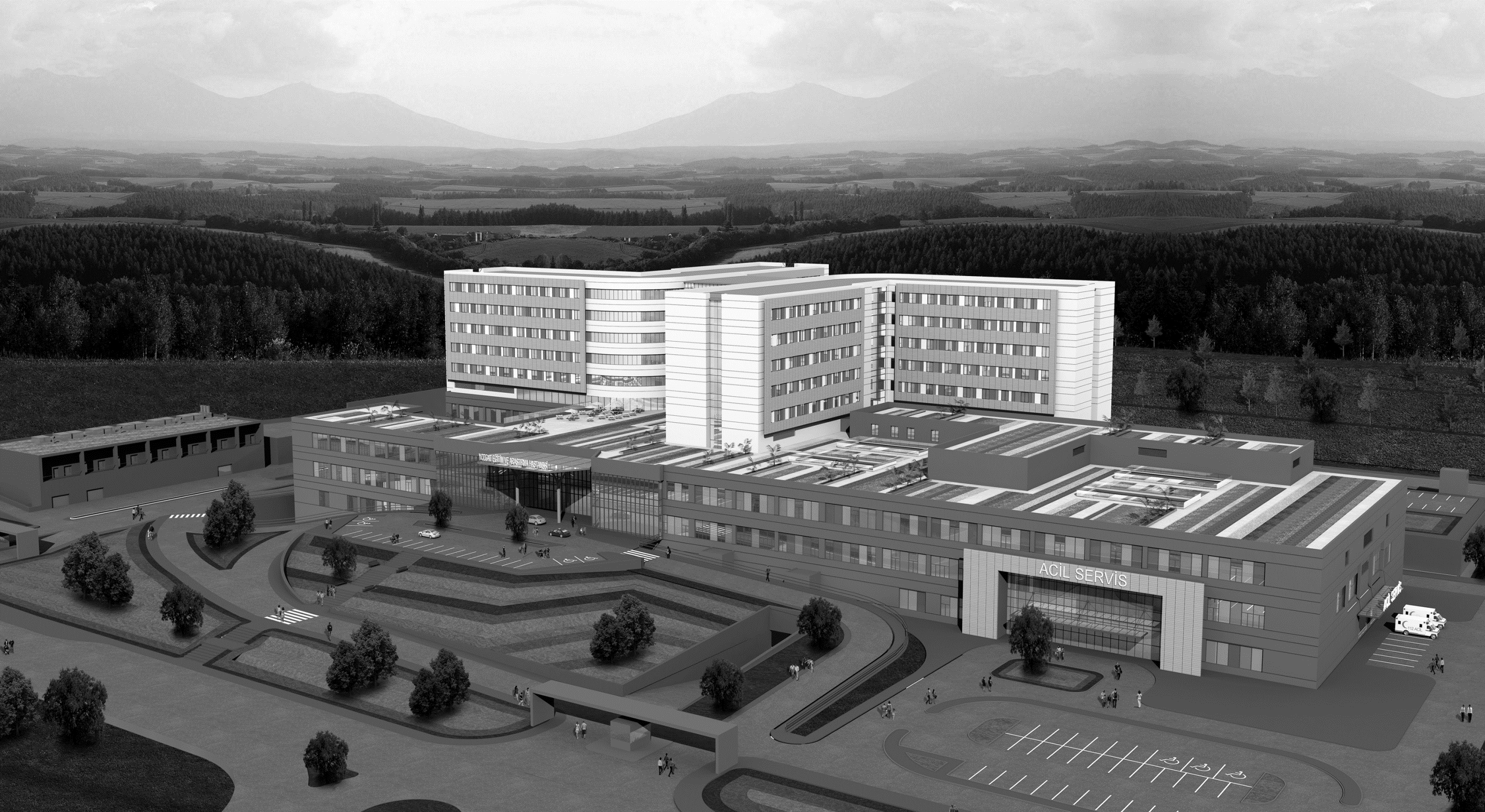 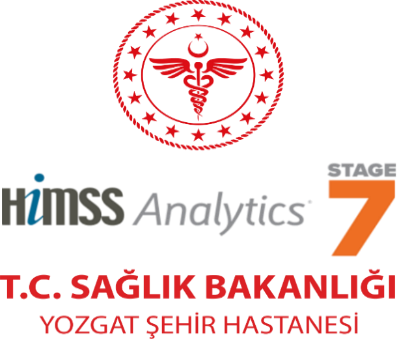 Sağlık Hizmetleri ve Yönetiminde 
Yapay Zeka Kullanımı
Gereklilikler
Artmış tütün ve alkol ürünleri kullanımı
Sağlıksız beslenme
Fiziksel hareketsizlik
Hava kirliliği
Kaliteli yaşam standardında düşüklük
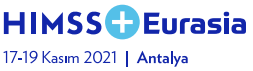 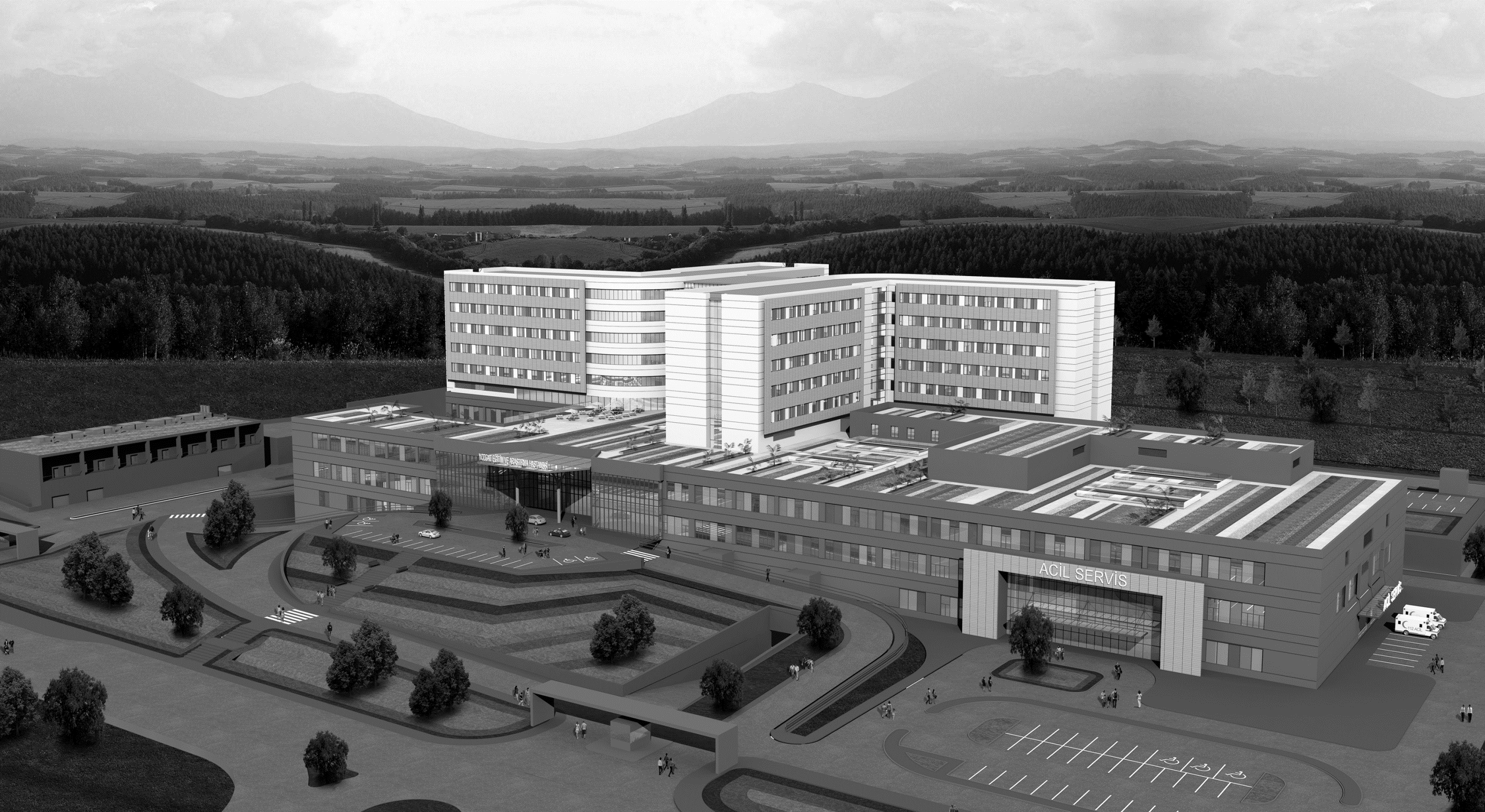 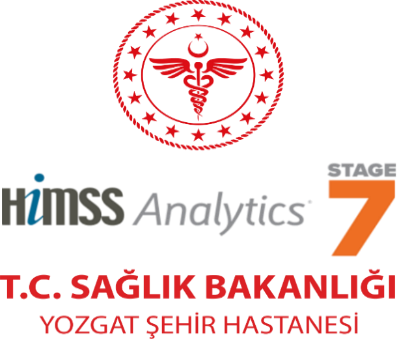 Sağlık Hizmetleri ve Yönetiminde 
Yapay Zeka Kullanımı
Gereklilikler
Uzun süreli tedaviler
Salgın hastalıklar
Maliyet Artışı
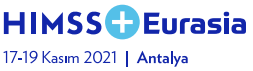 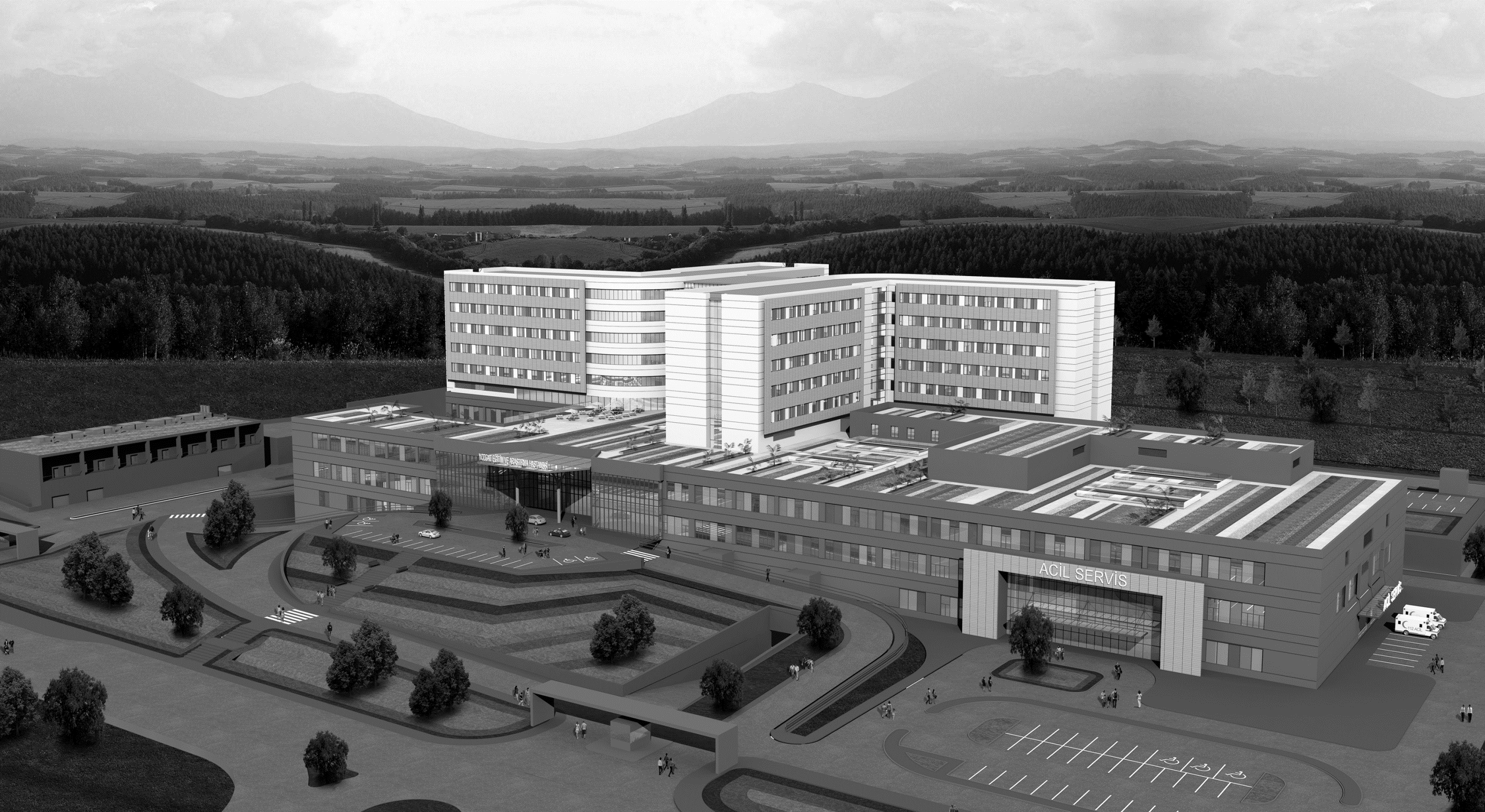 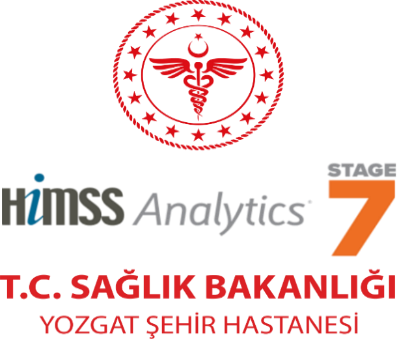 YOZGAT ŞEHİR HASTANESİ
YAPAY ZEKA UYGULAMALARI
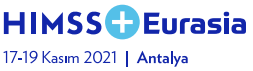 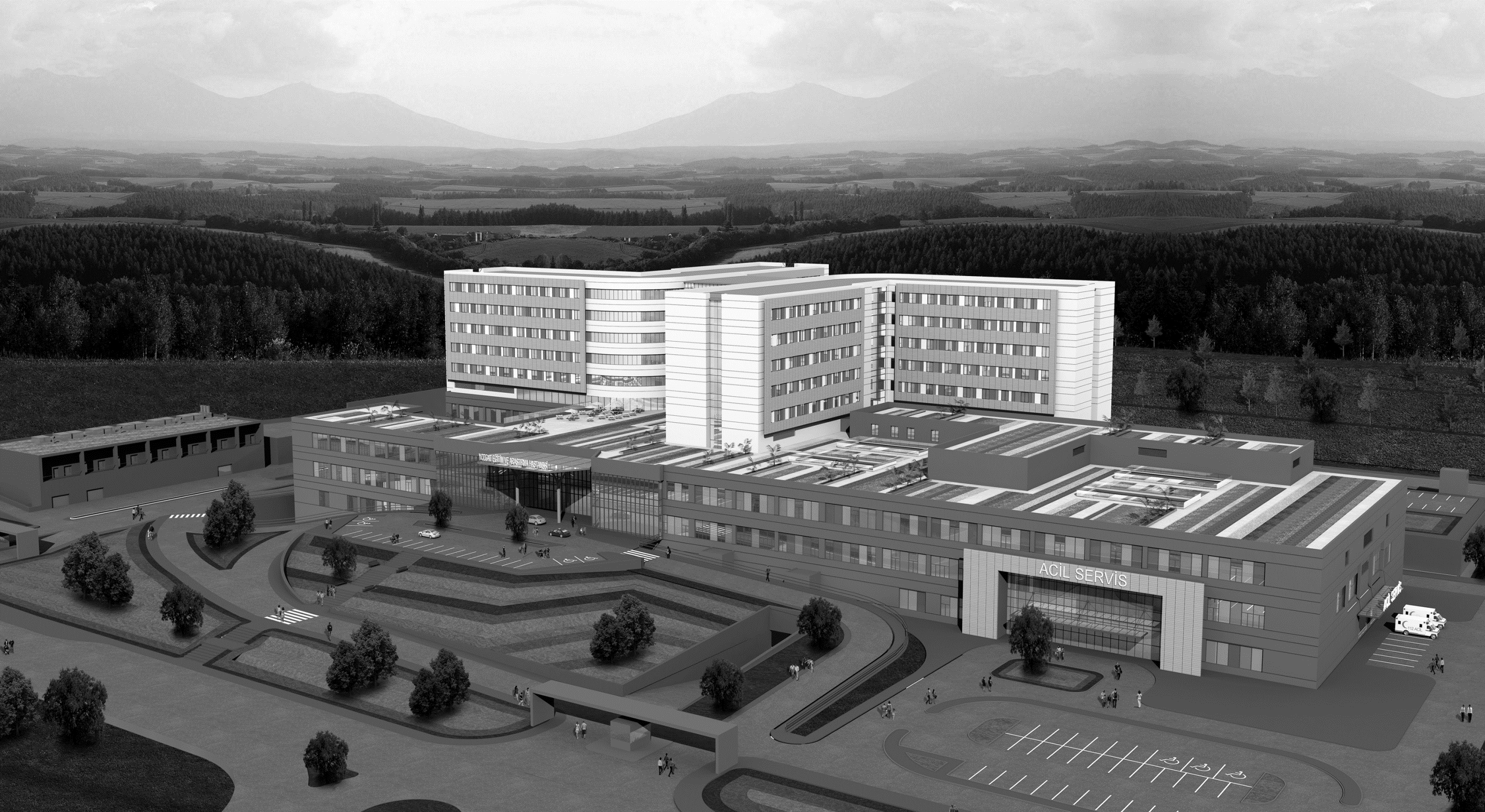 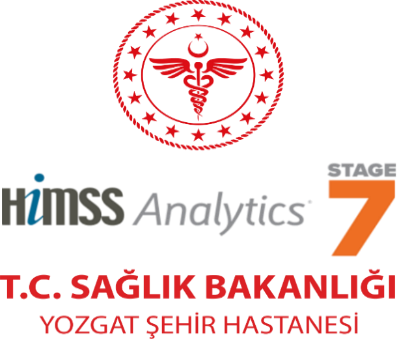 Sağlık Hizmetleri ve Yönetiminde 
Yapay Zeka Kullanımı
Yönetsel
Klinik
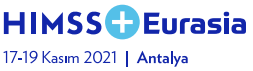 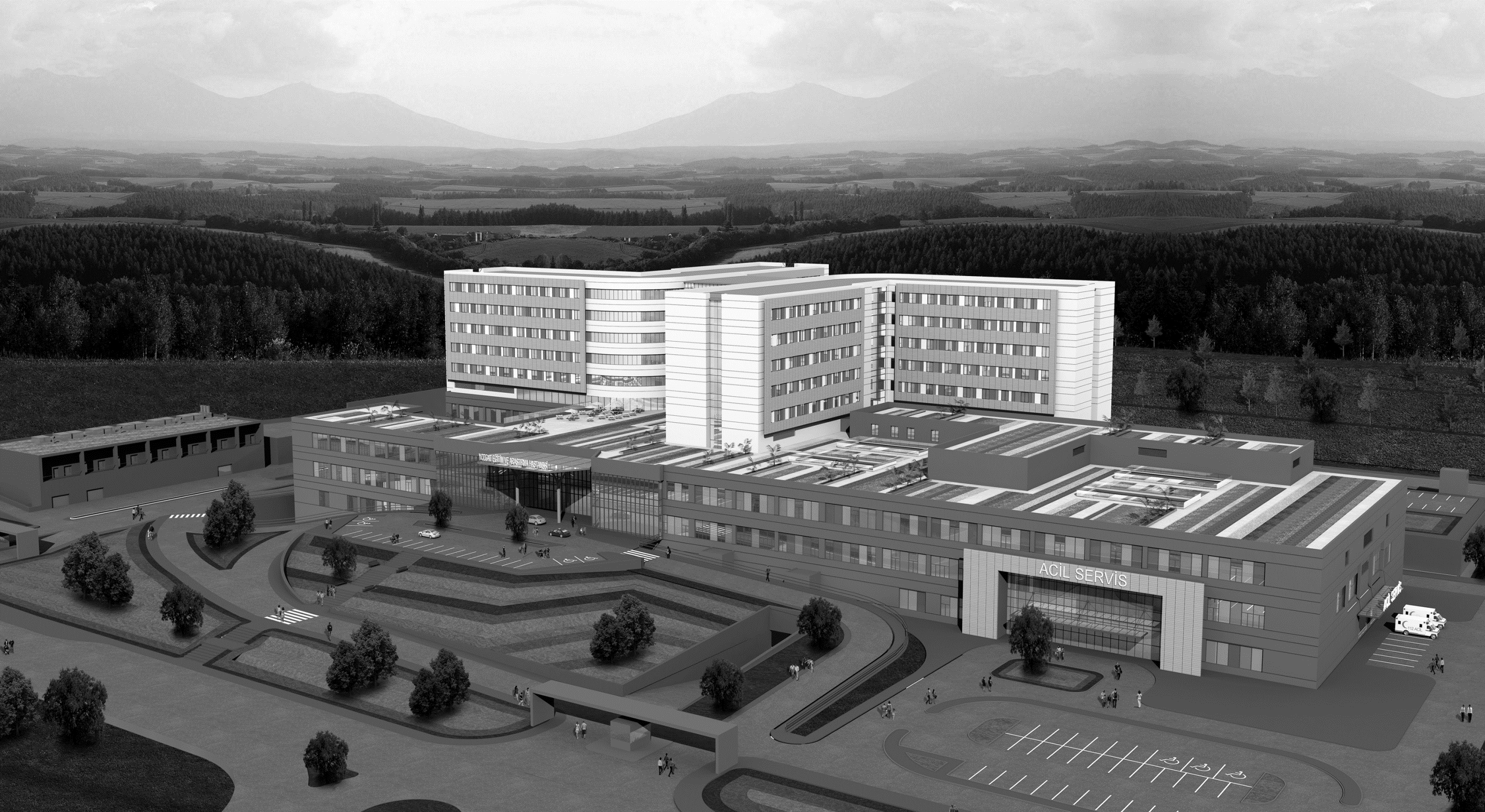 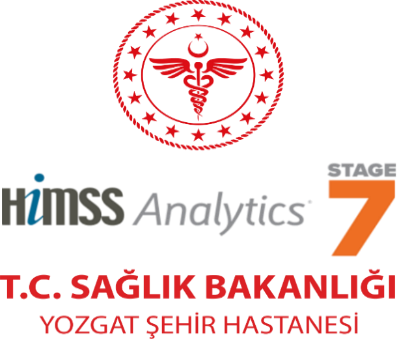 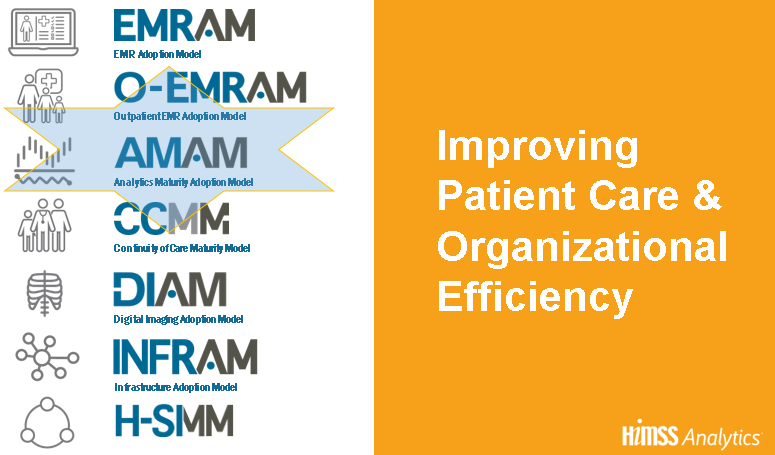 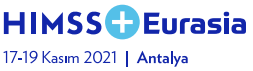 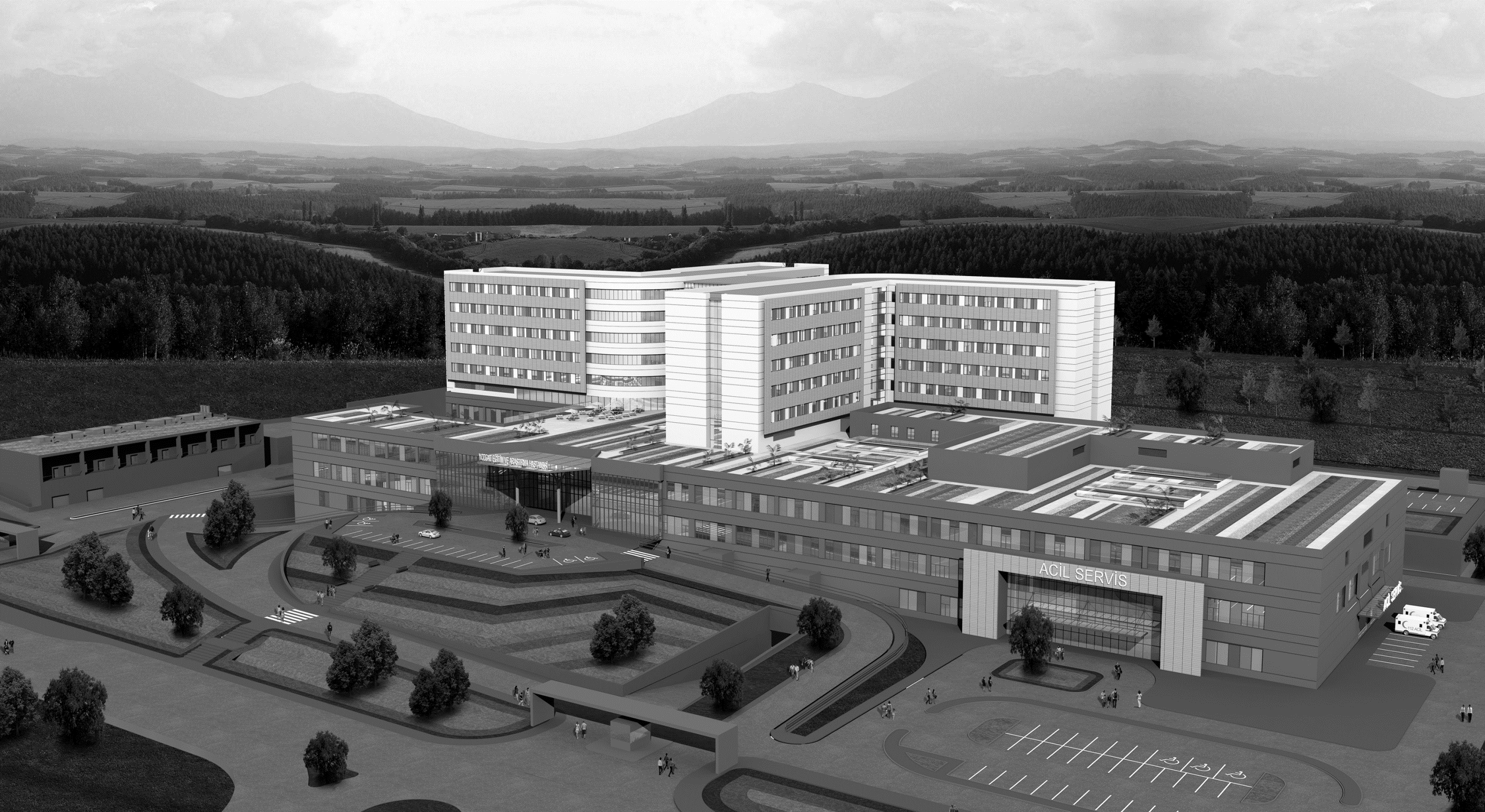 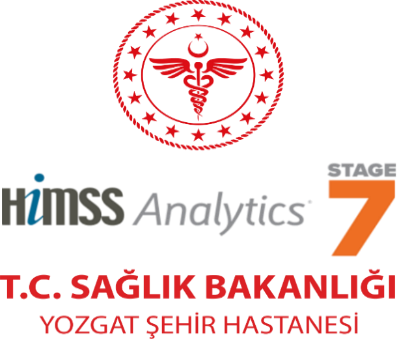 HIMSS AMAM
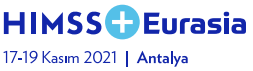 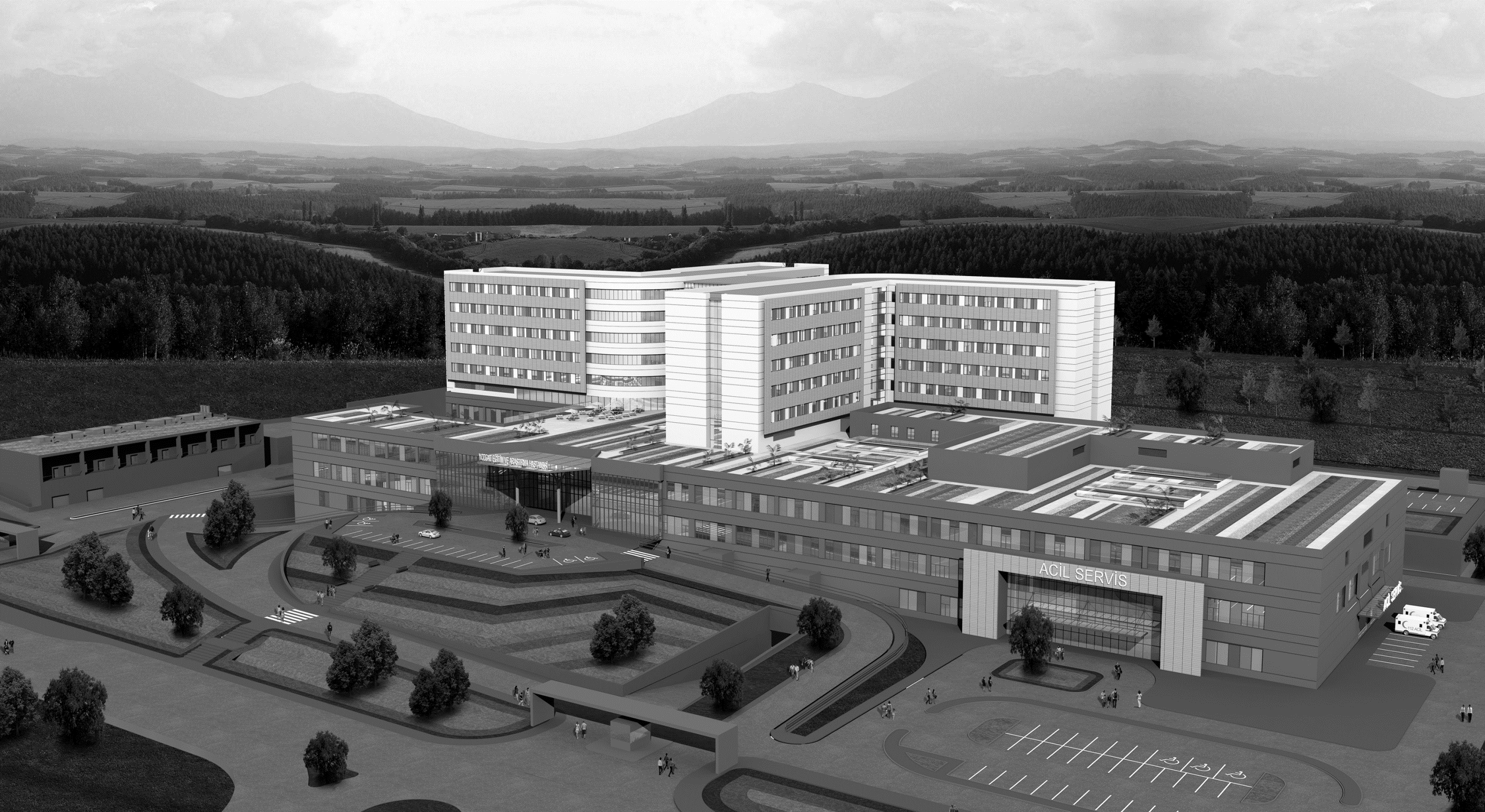 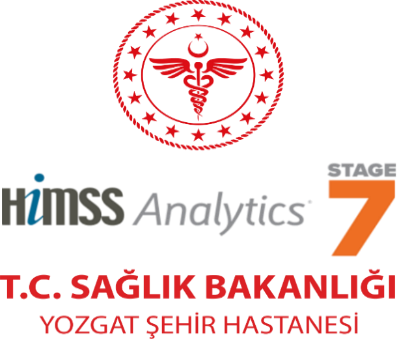 HIMSS AMAM Tahminsel Analizler
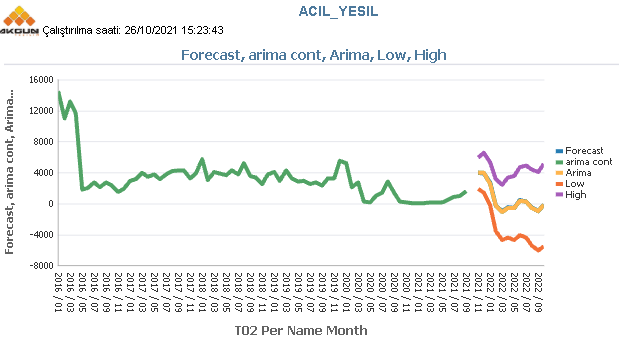 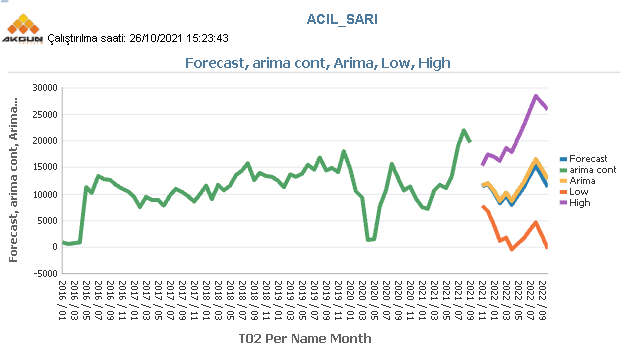 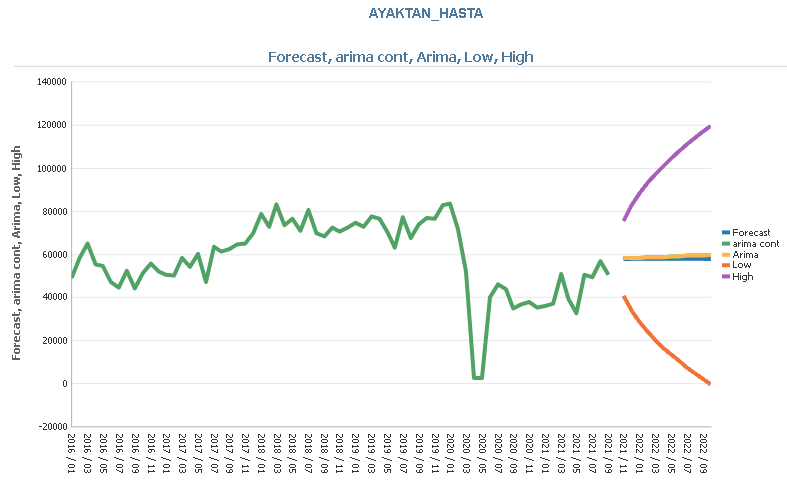 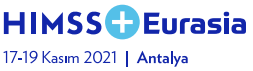 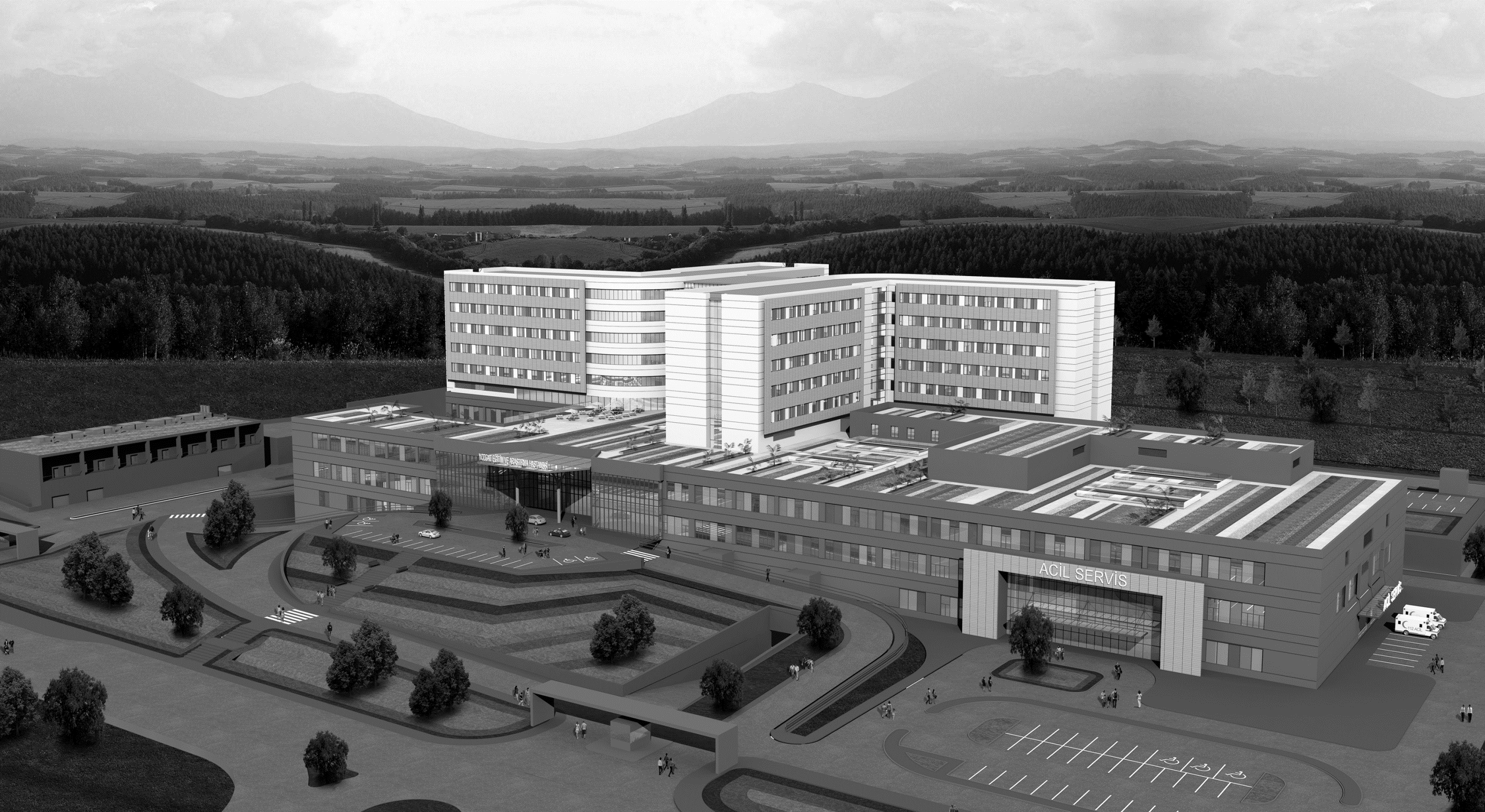 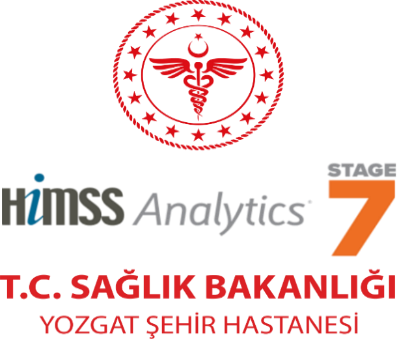 HIMSS AMAM Tahminsel Analizler
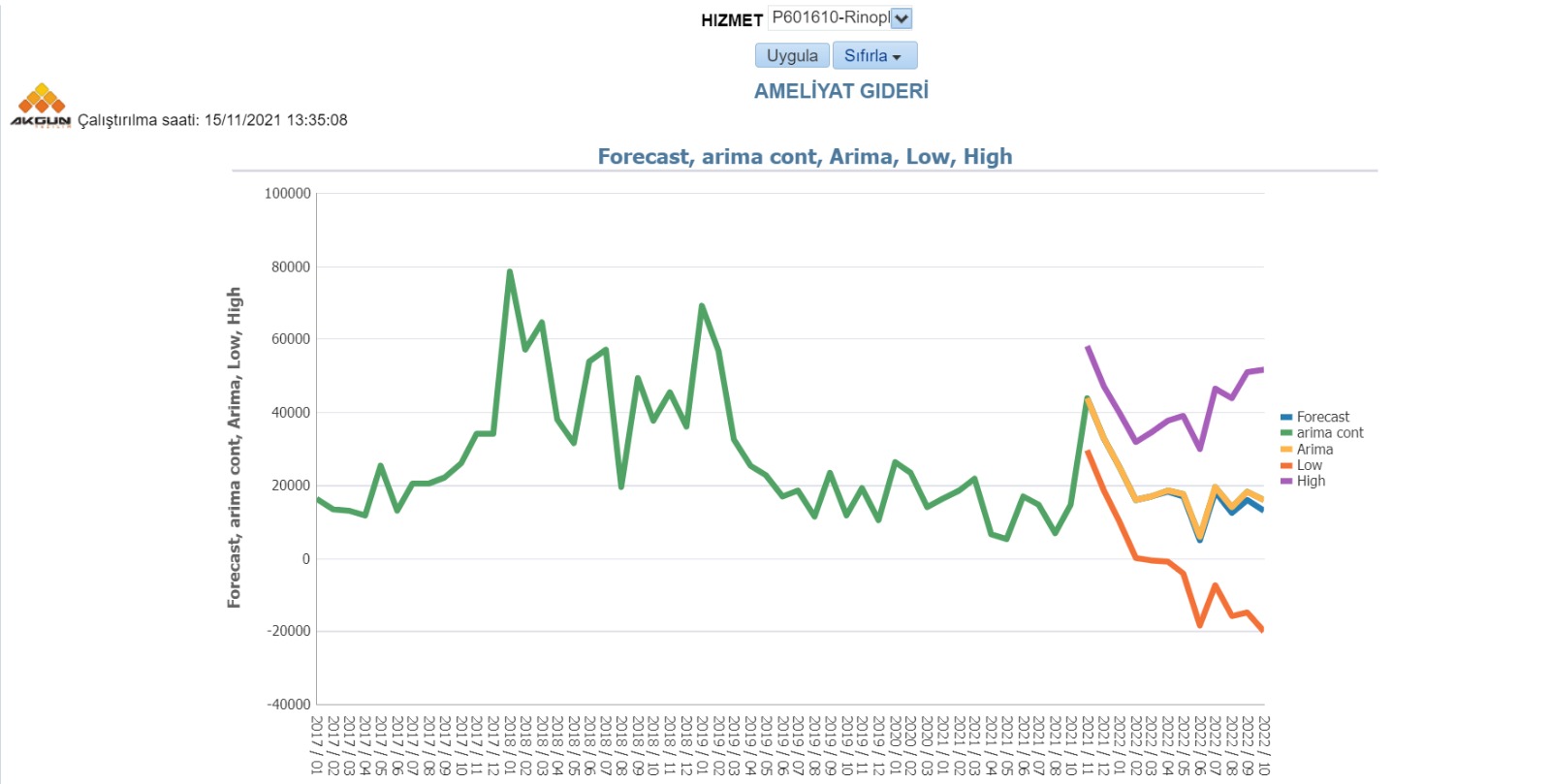 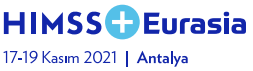 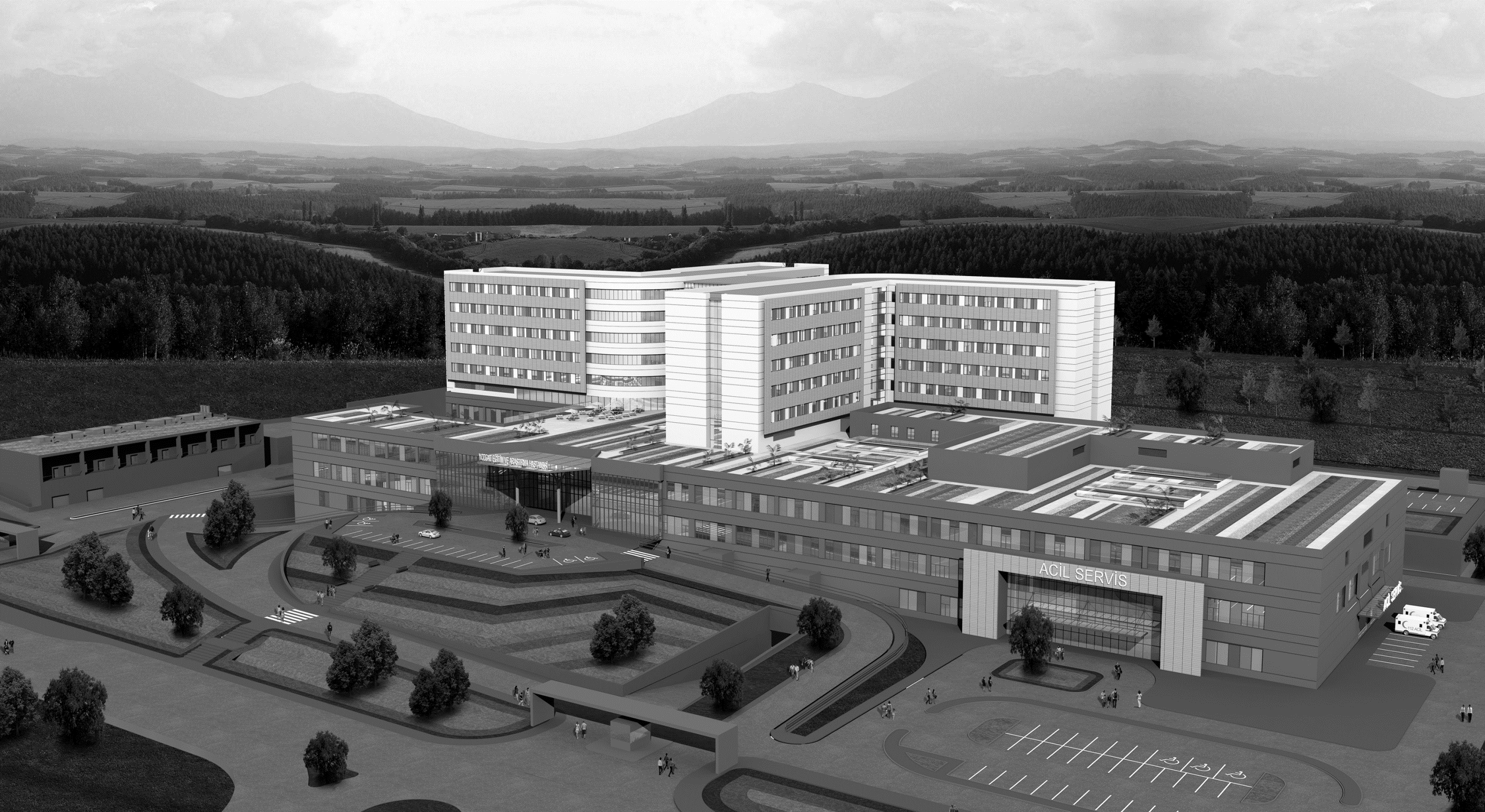 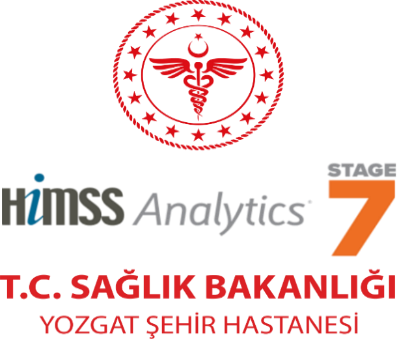 HIMSS AMAM Tahminsel Analizler
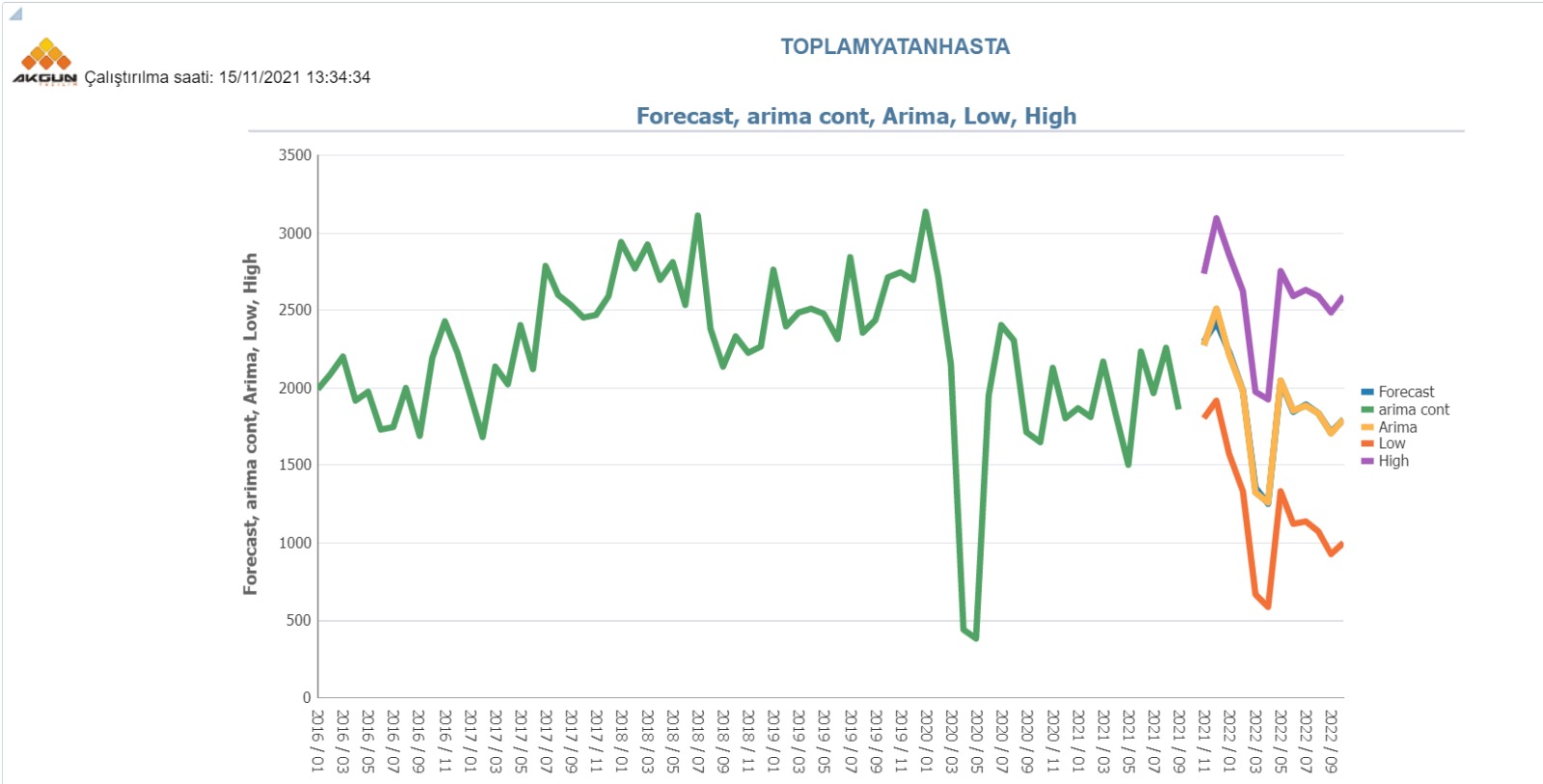 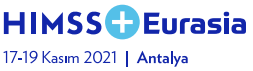 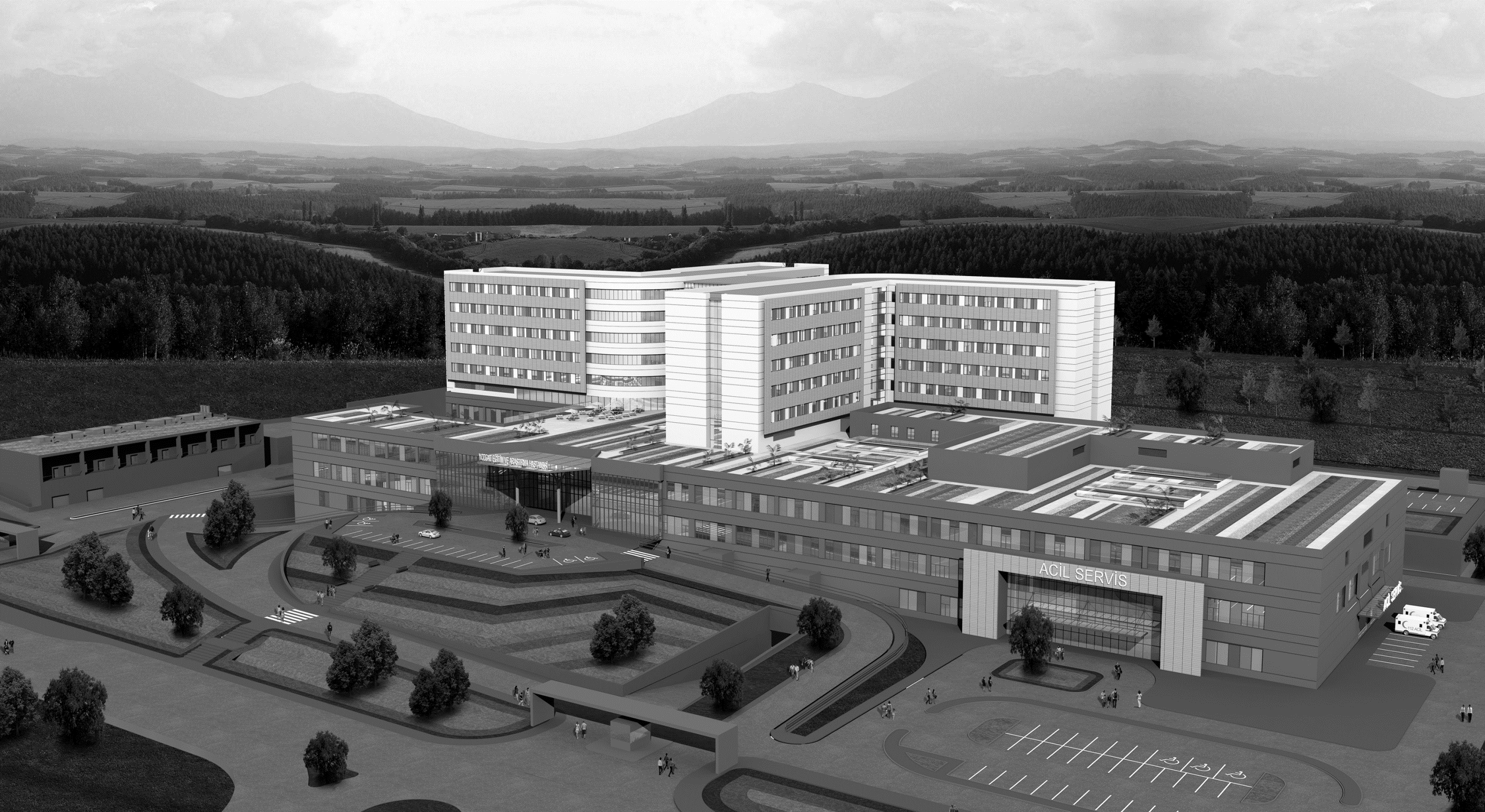 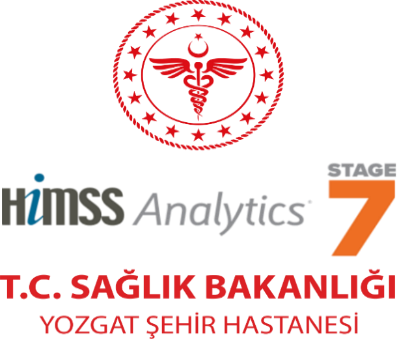 HIMSS AMAM Bölgesel Analizler
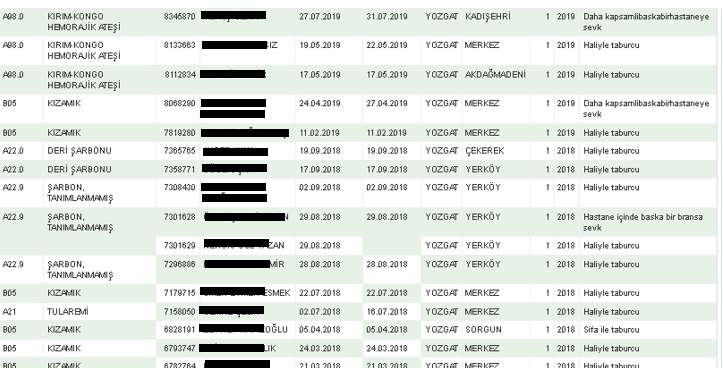 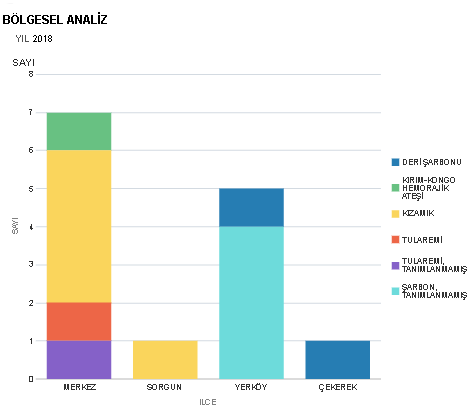 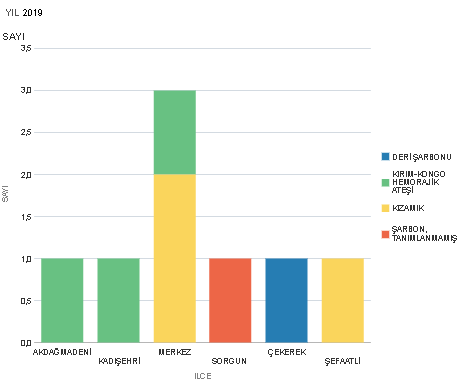 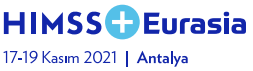 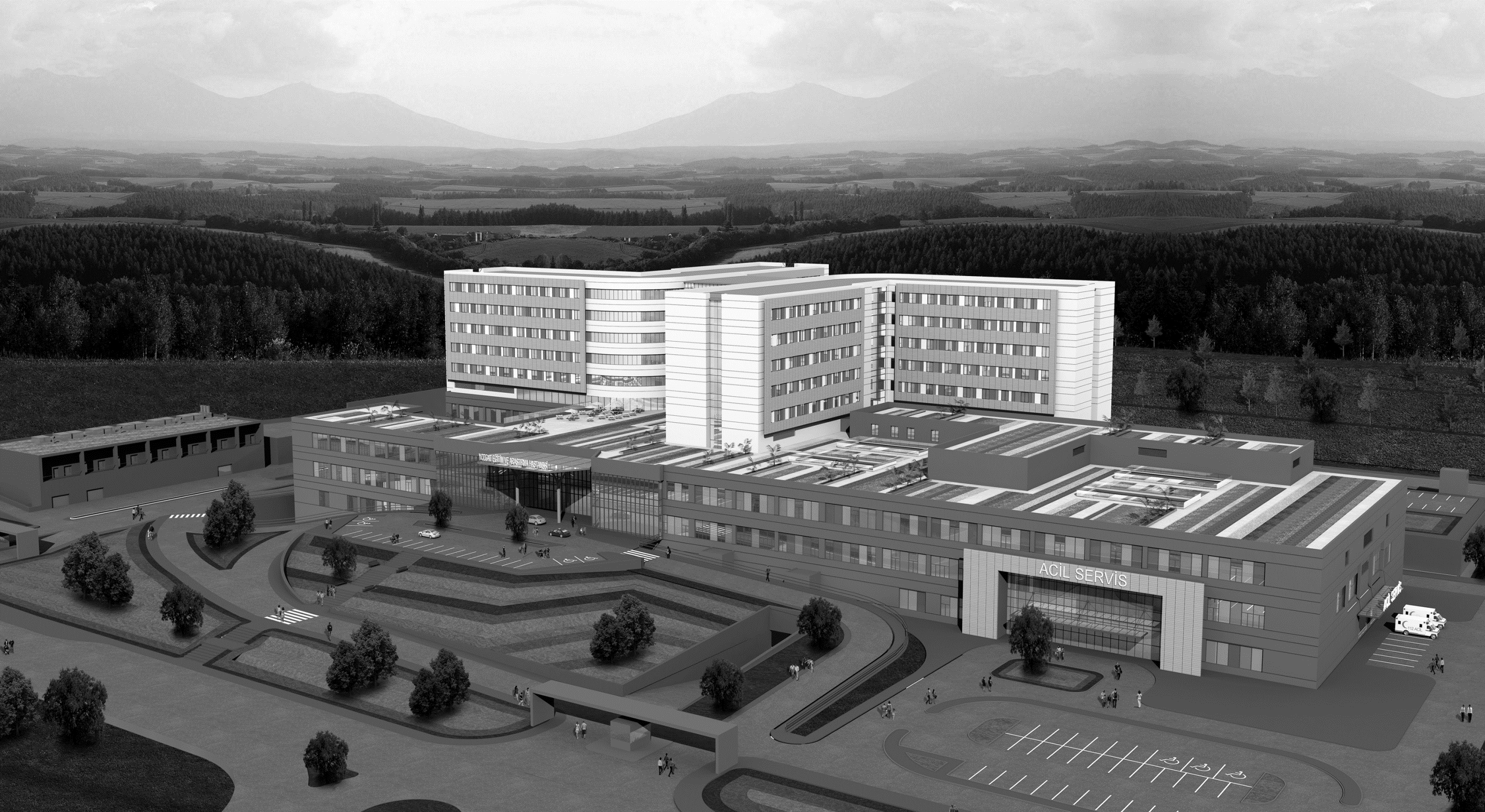 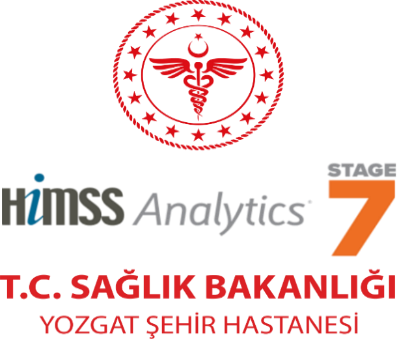 Akrabalık İlişkilendirmesi
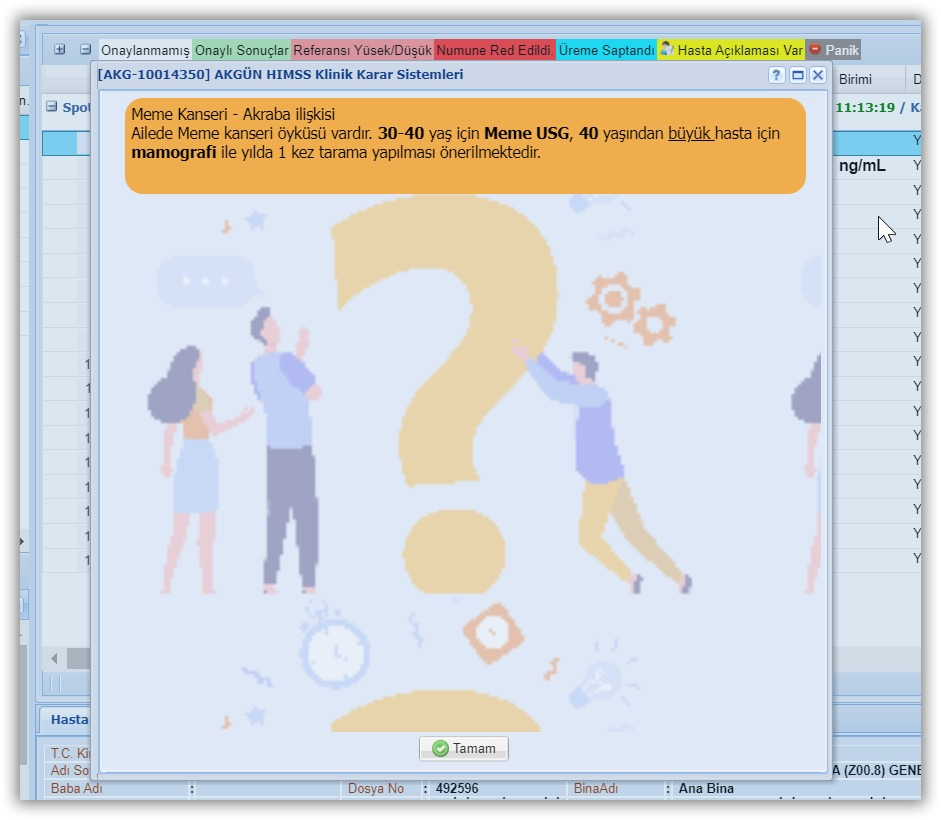 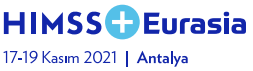 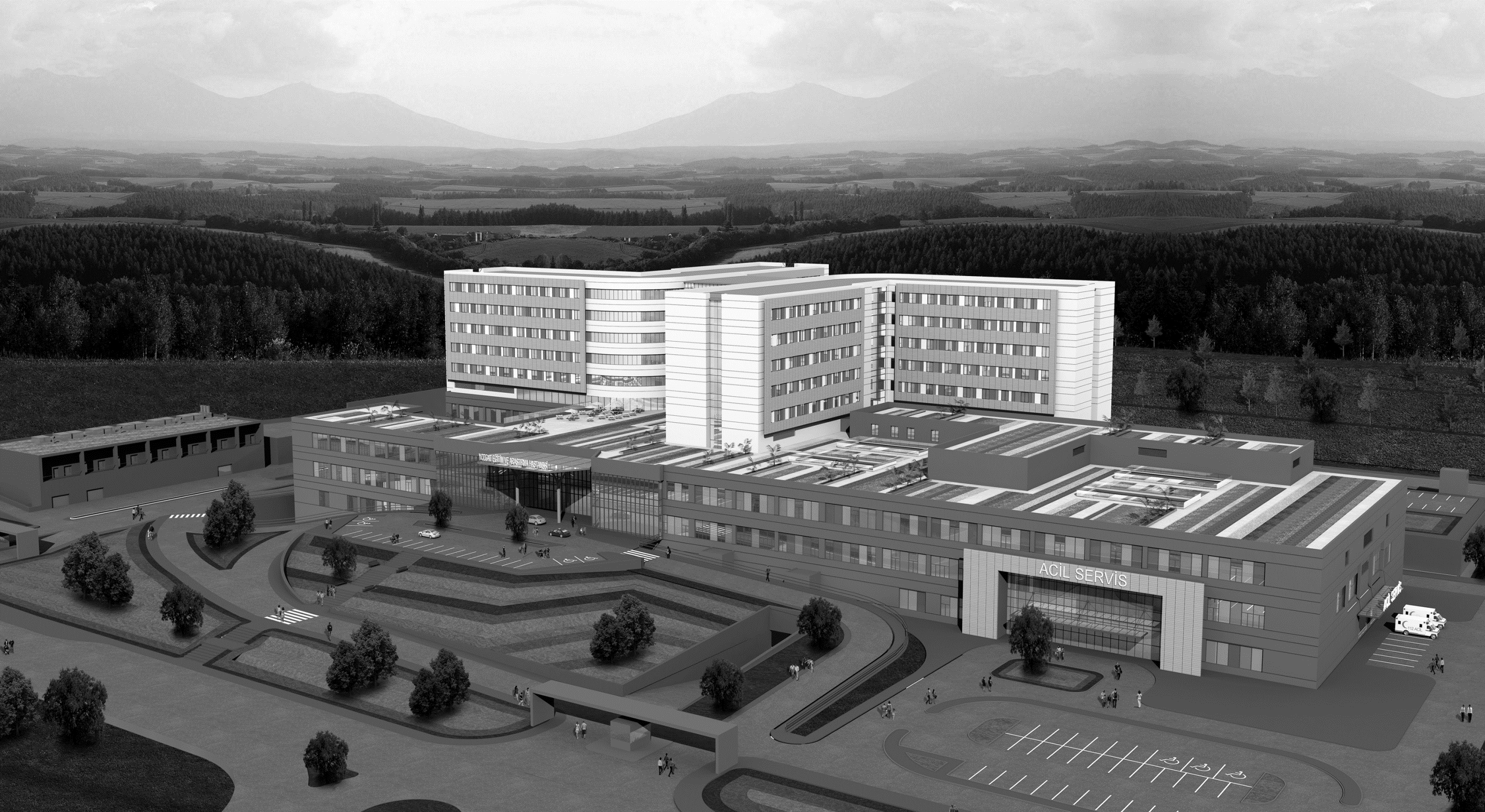 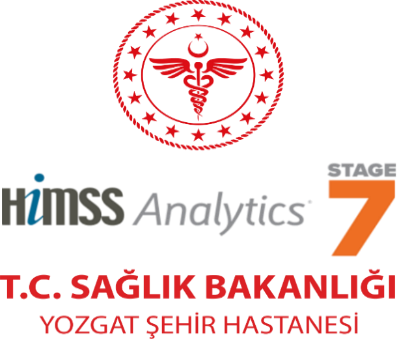 Hasta Bilgilendirme - Kiosk
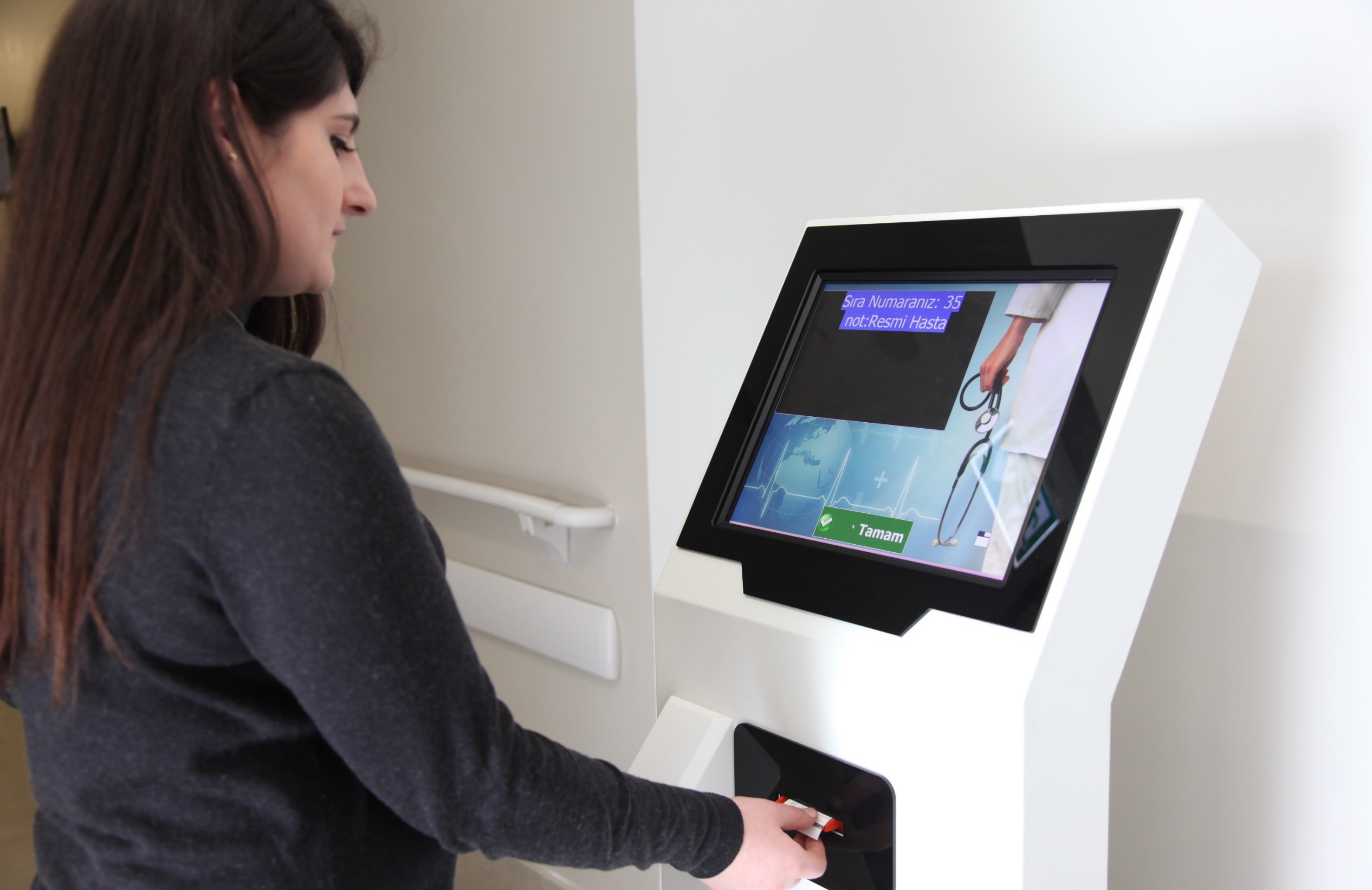 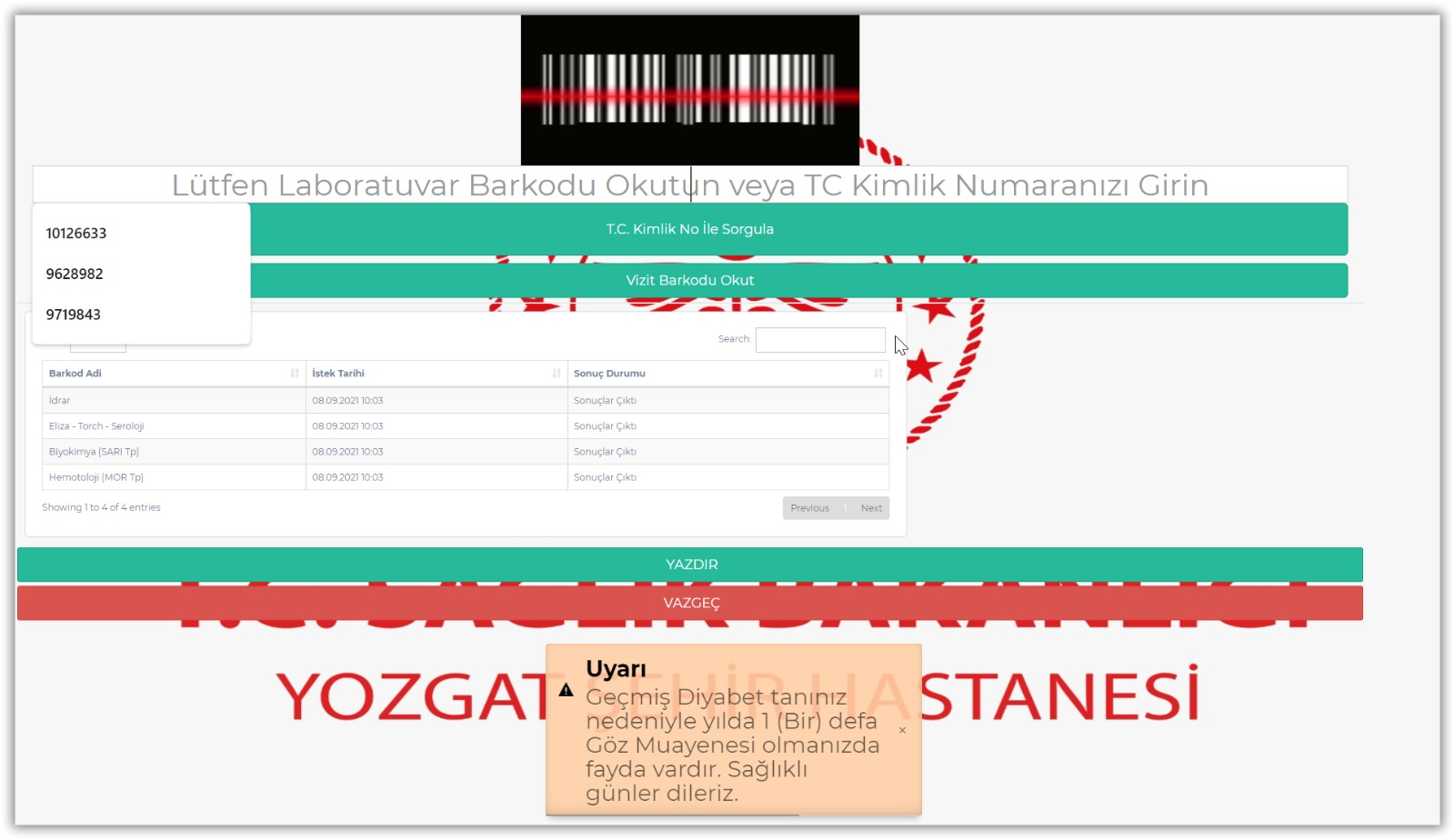 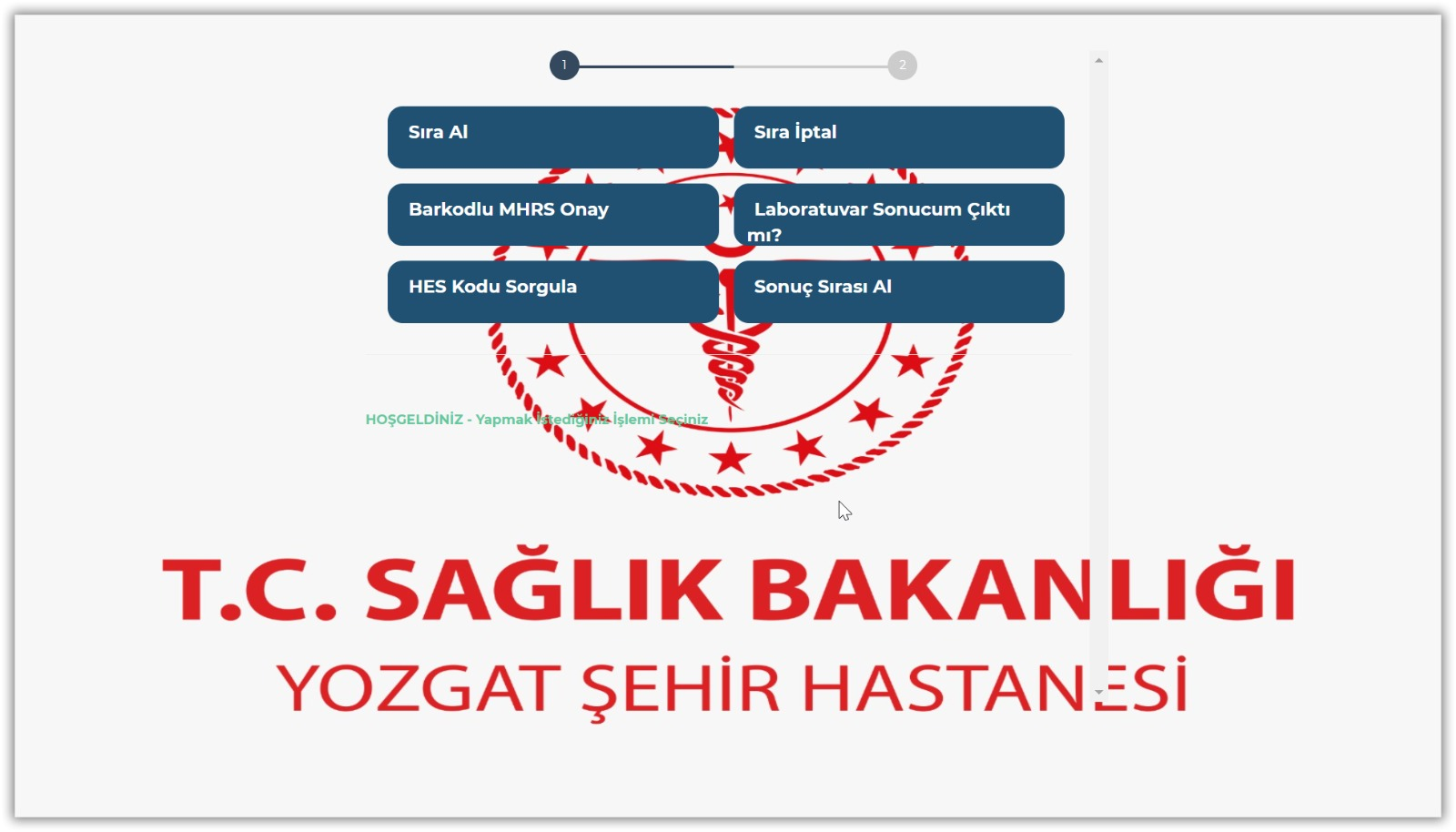 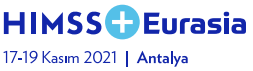 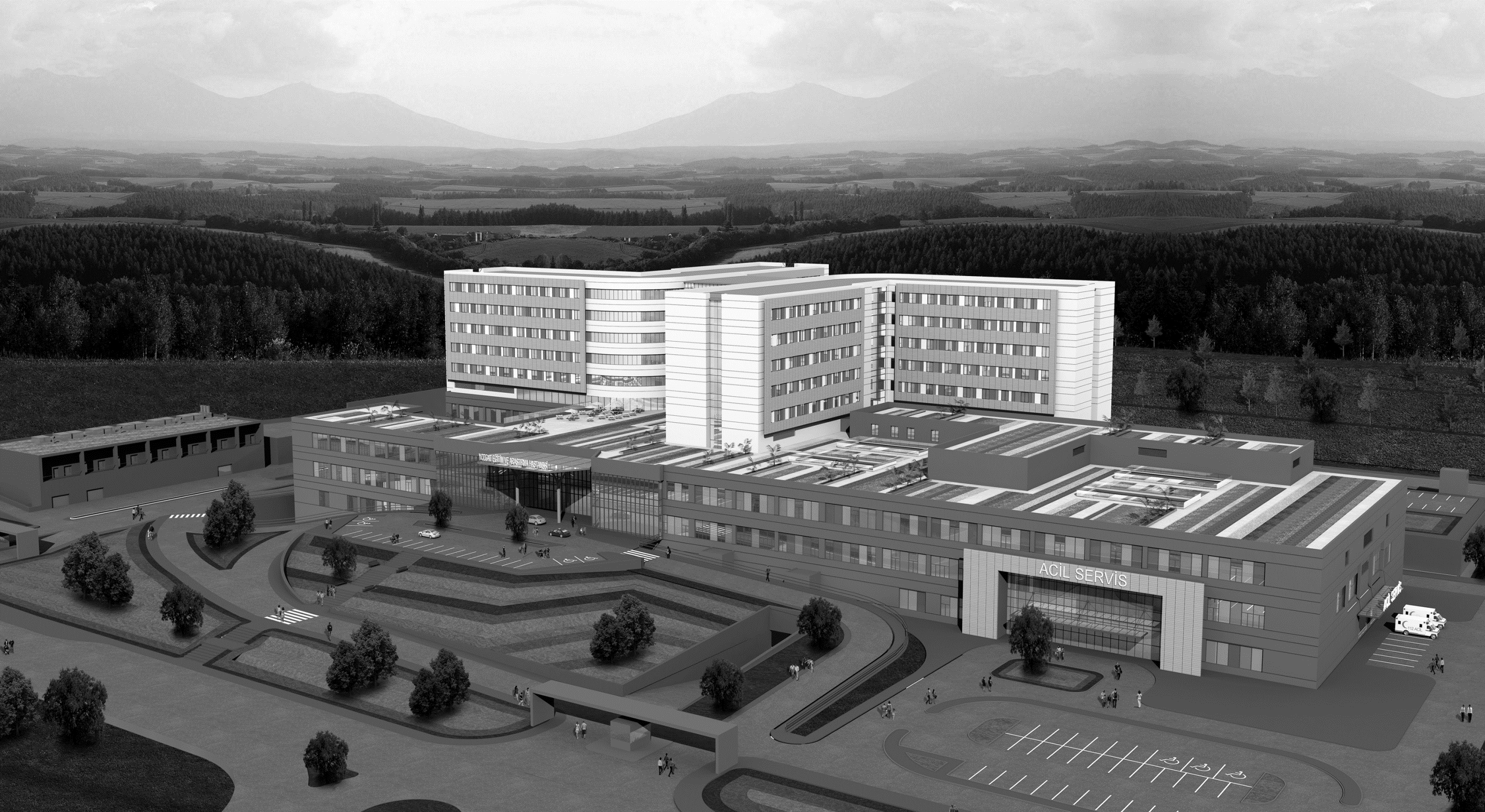 KKDS - Hasta Bilgilendirme (Kiosk)
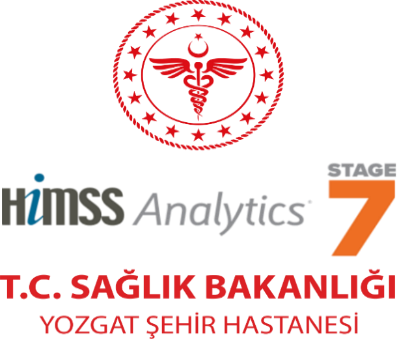 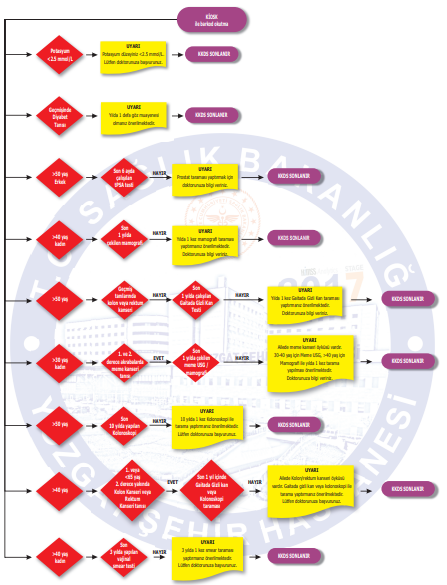 Potasyum düzeyi <2.5 mmol/L
Diyabet tanısı – Göz muayenesi (/yıl)
Prostat taraması (/6 ay)
Mamografi taraması (/yıl)
Kolon/Rektum tanısı – GGK taraması (/yıl)
Akrabada meme kanseri – USG/Mamografi taraması (/yıl)
Kolonoskopi taraması (/10 yıl)
Akrabada kolon/rektum kanseri – GGK/kolonoskopi taraması (/yıl)
Vajinal smear tarama testi (/3 yıl)
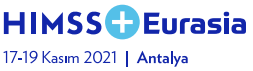 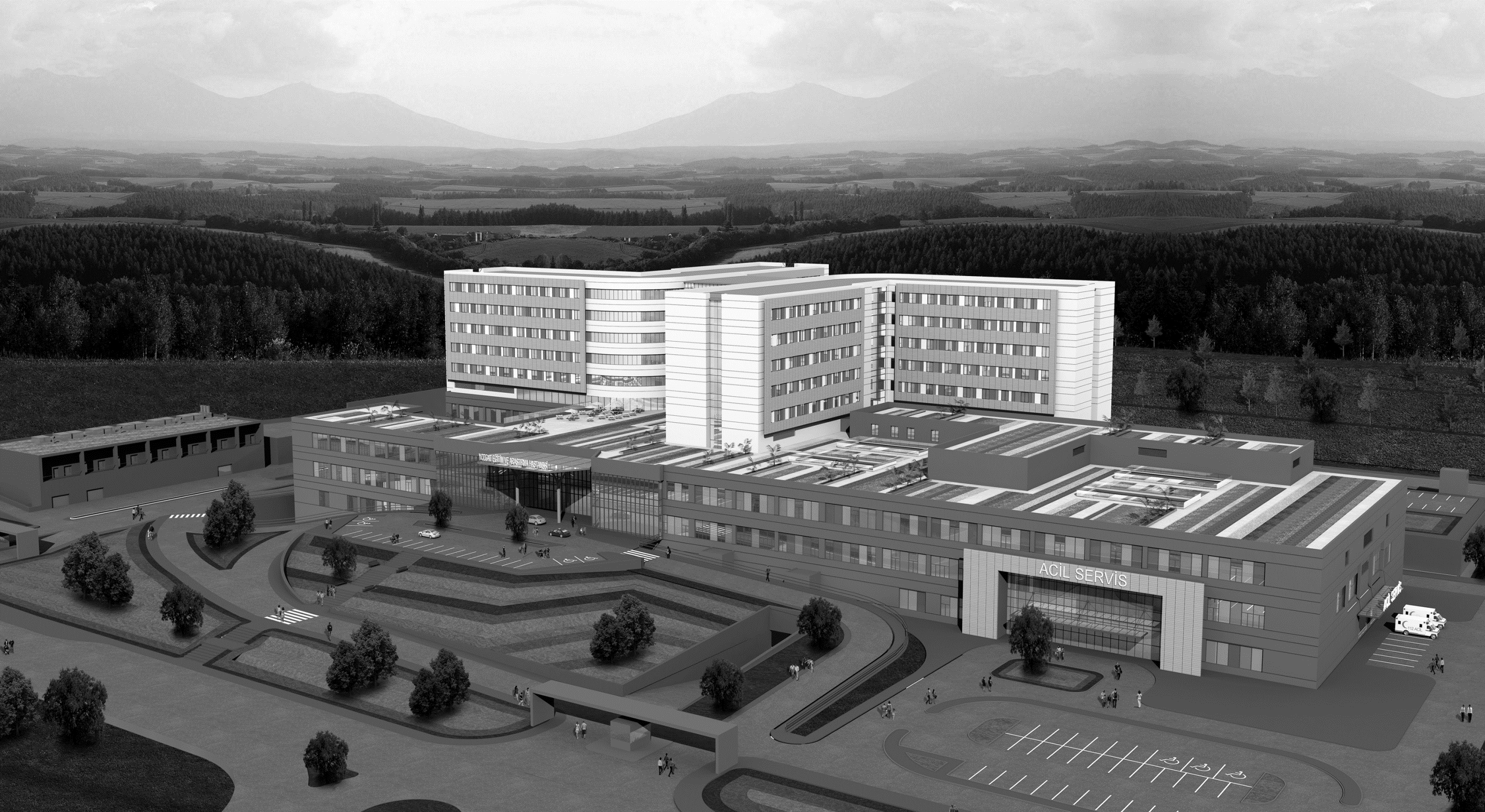 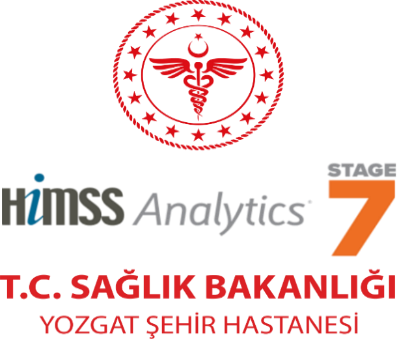 Klinik Karar Destek Sistemleri
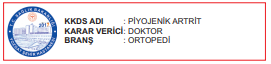 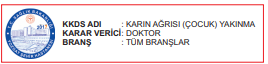 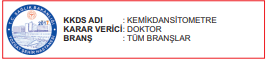 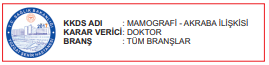 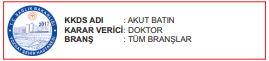 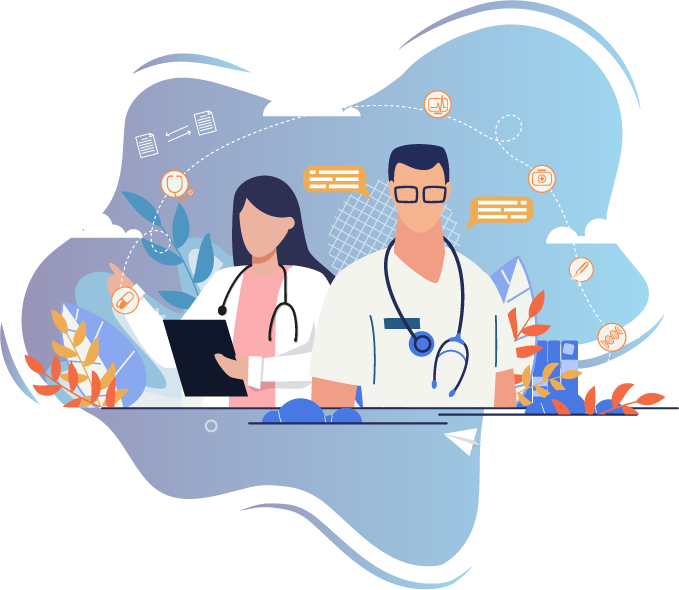 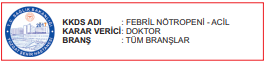 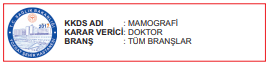 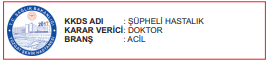 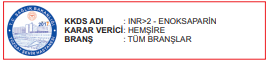 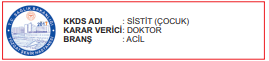 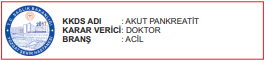 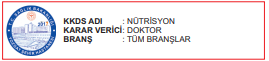 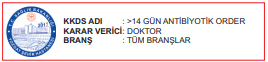 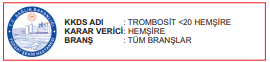 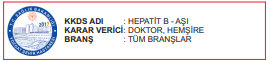 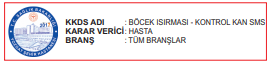 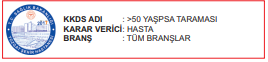 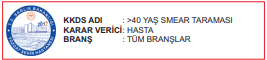 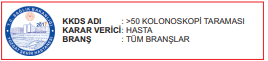 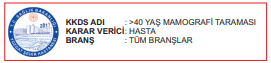 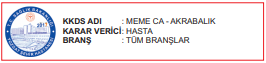 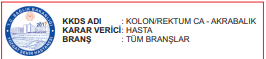 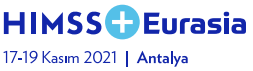 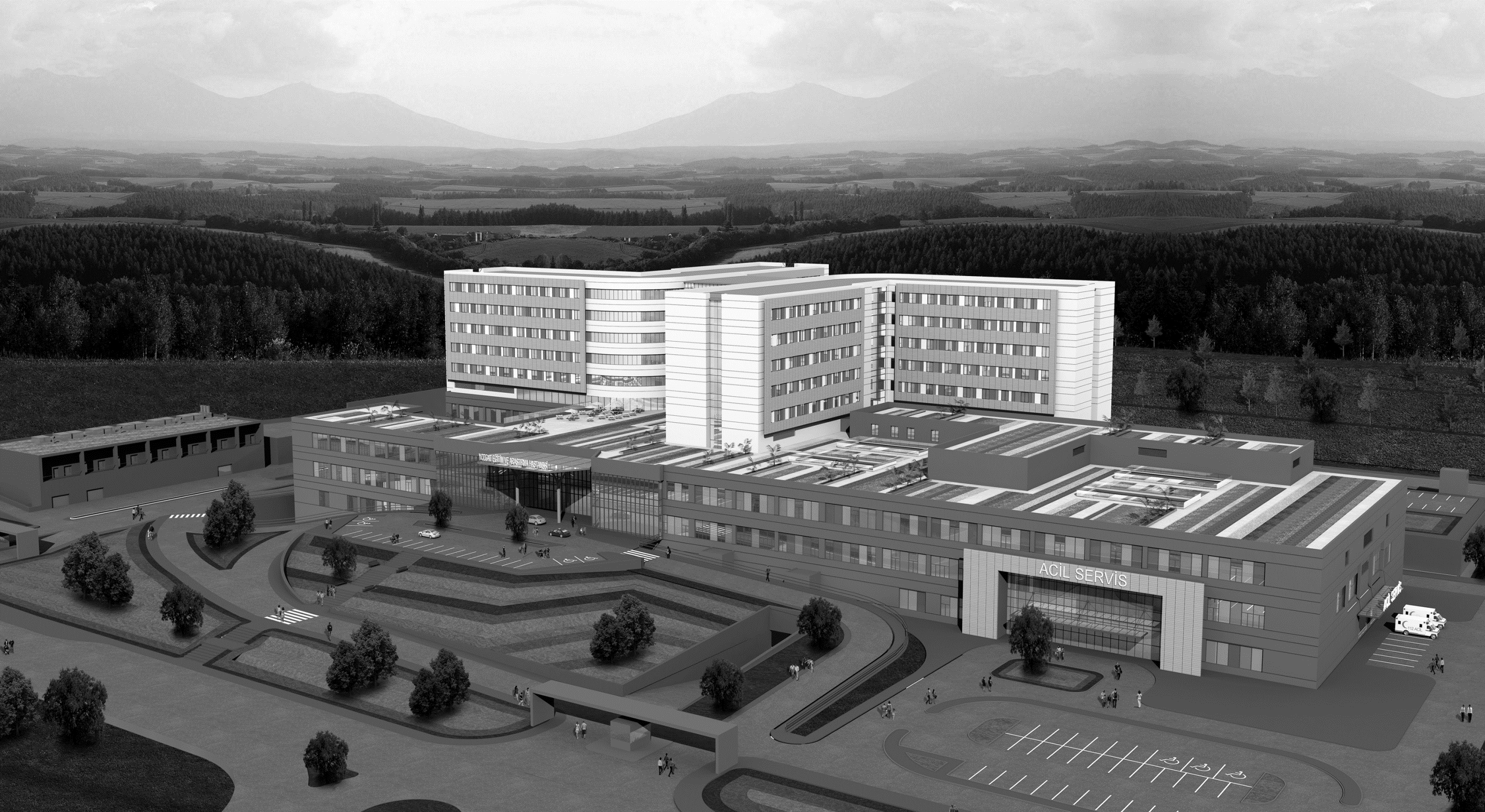 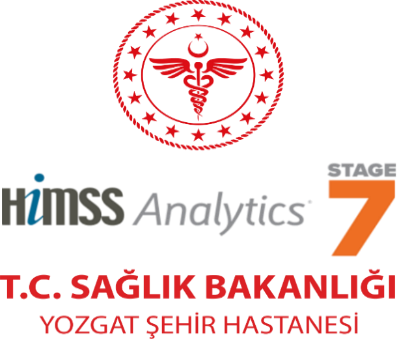 Örnek KKDS – Şüpheli Hastalık
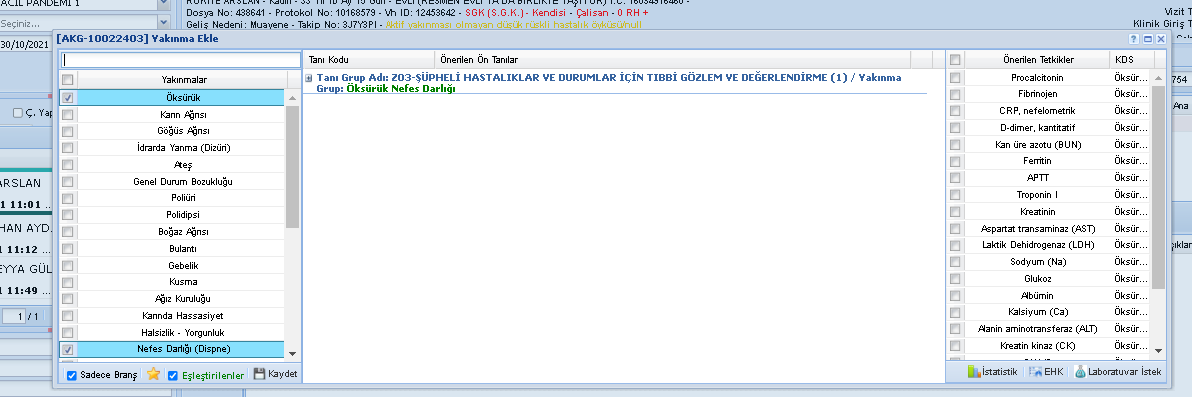 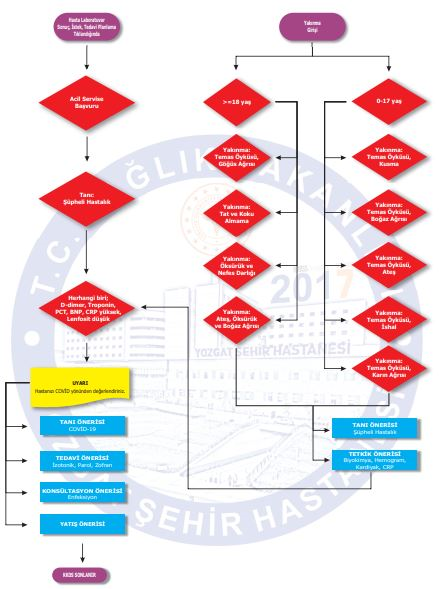 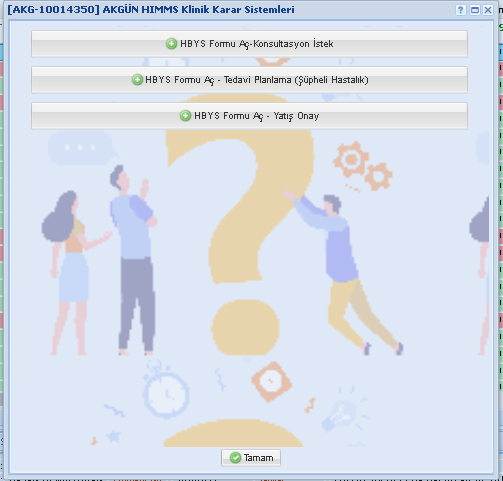 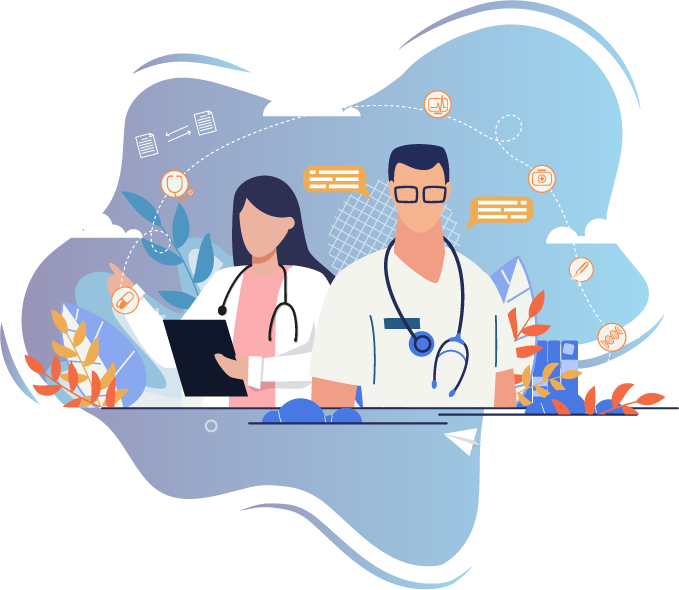 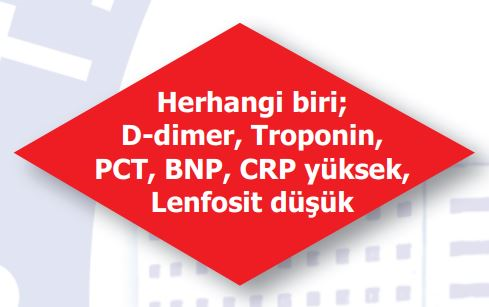 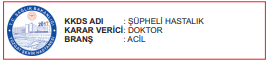 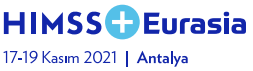 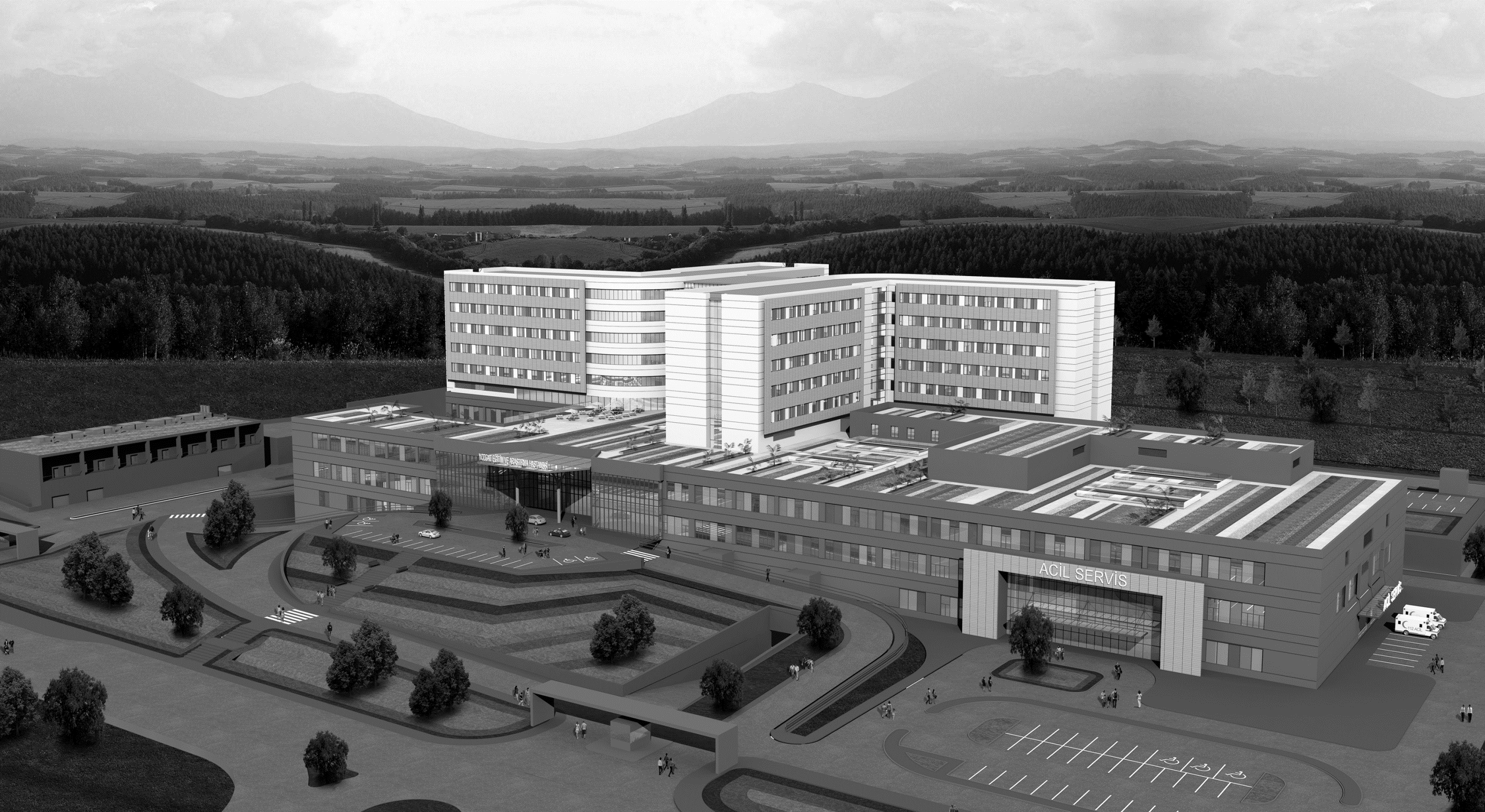 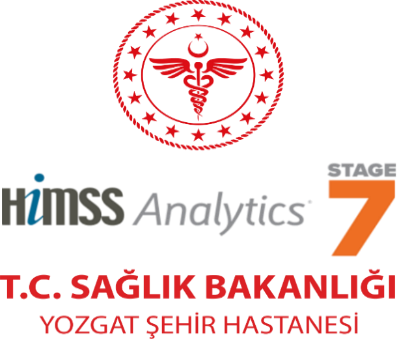 Örnek KKDS – Böcek Isırması
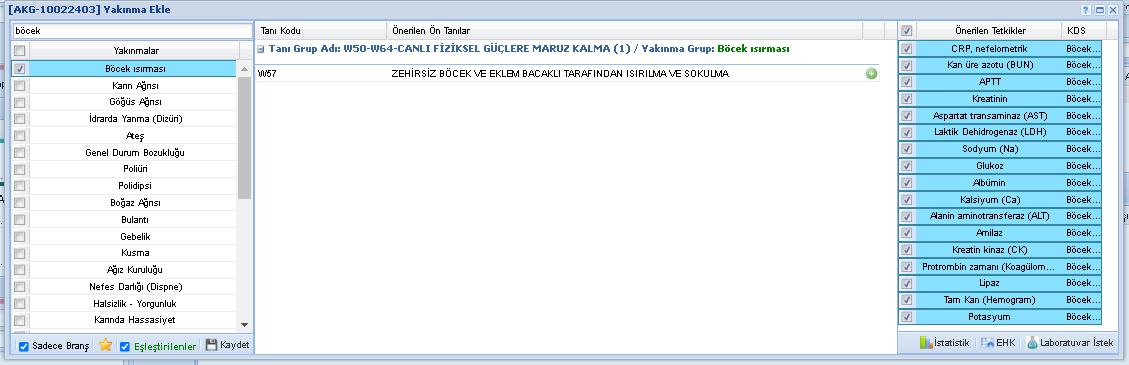 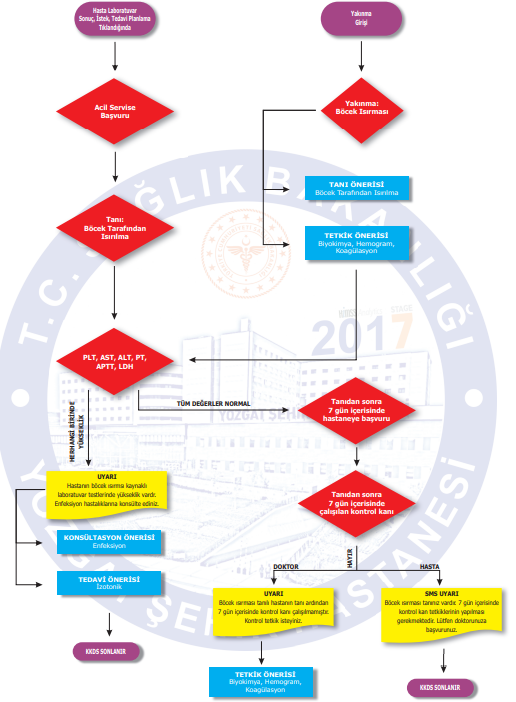 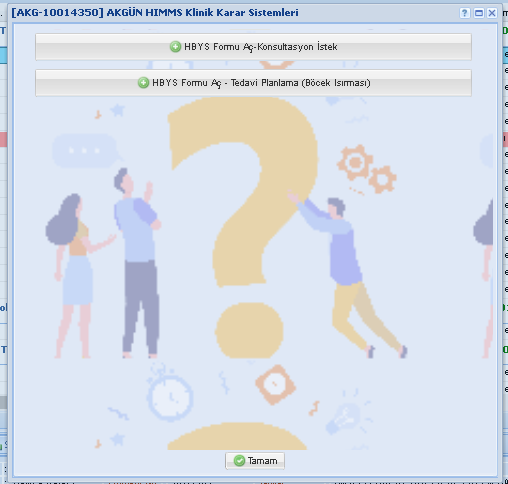 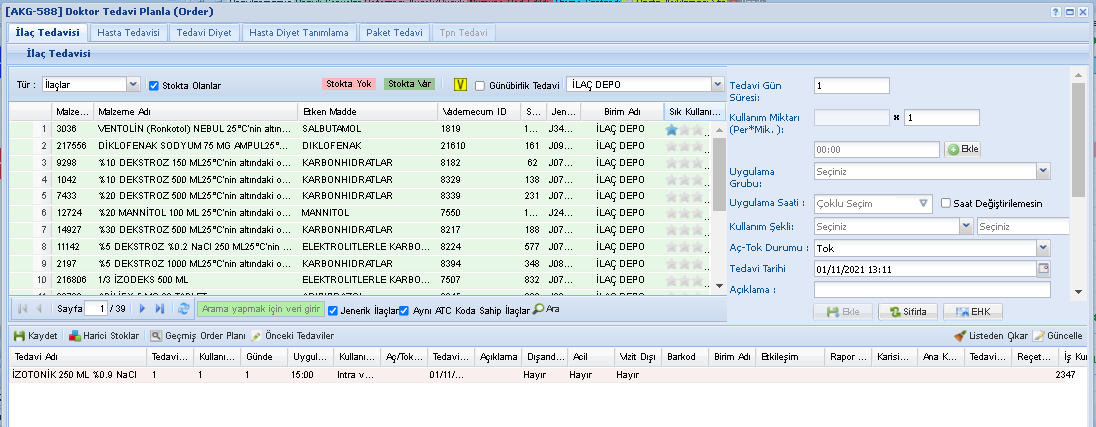 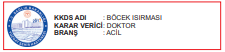 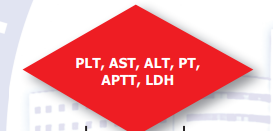 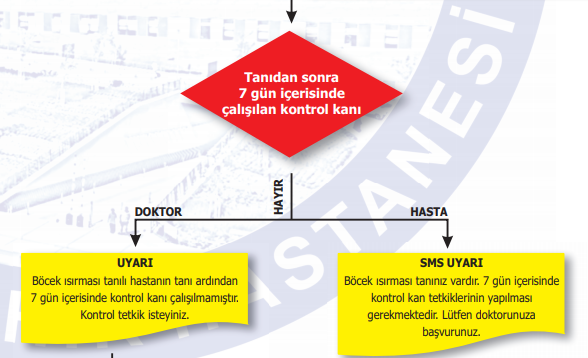 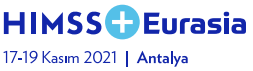 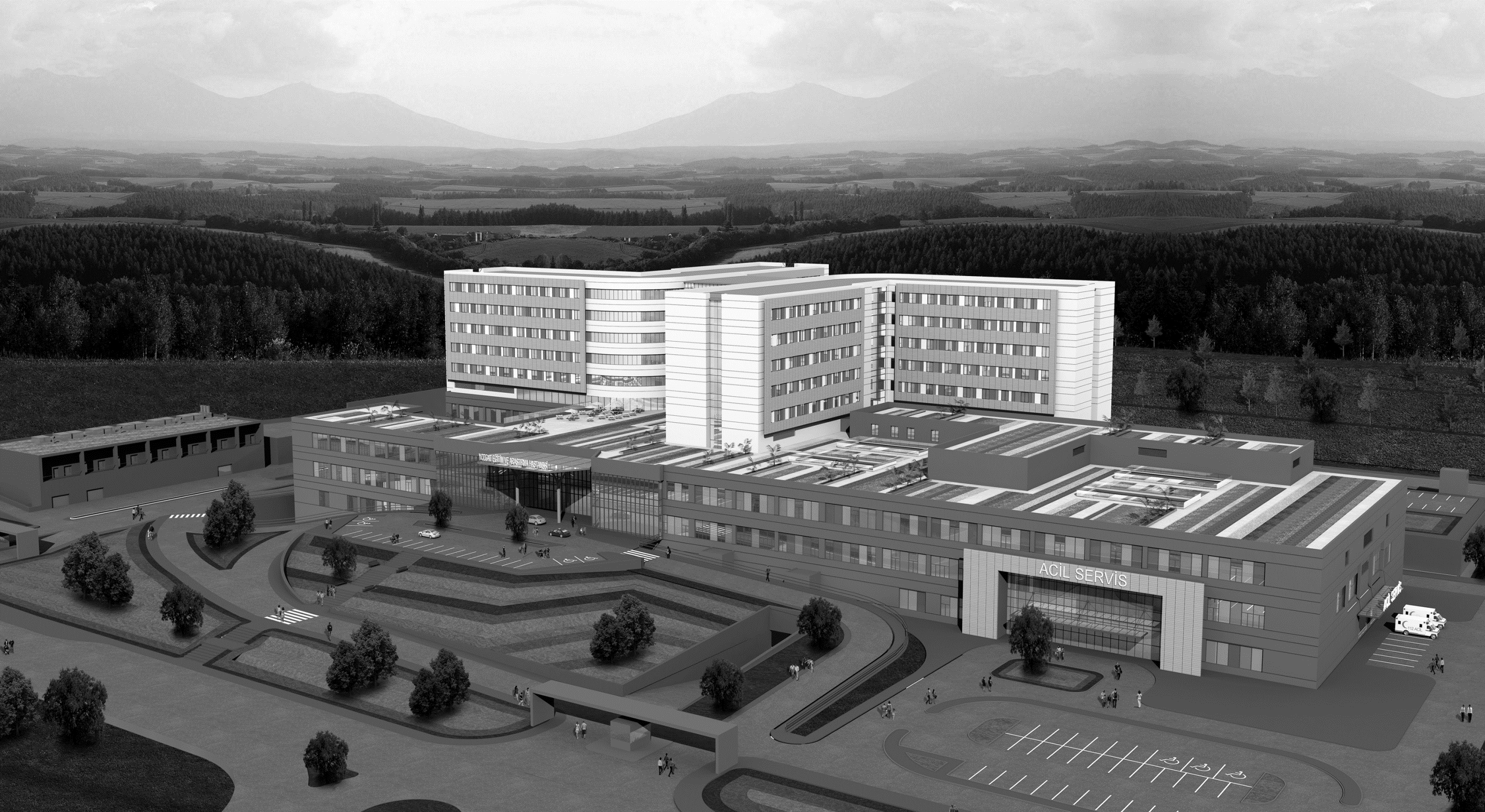 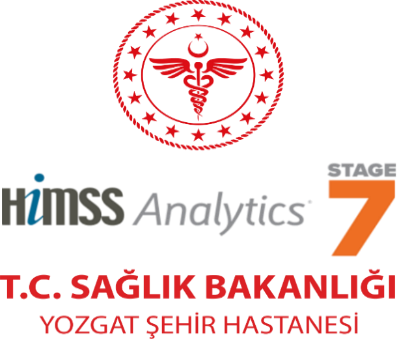 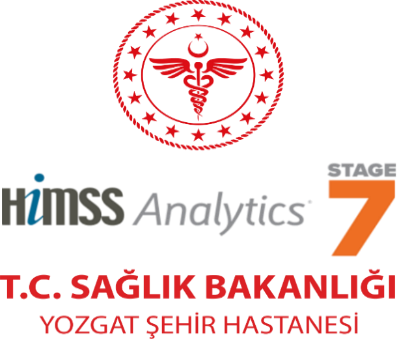 Yapay Zeka Uygulaması
X-EYE Mammo
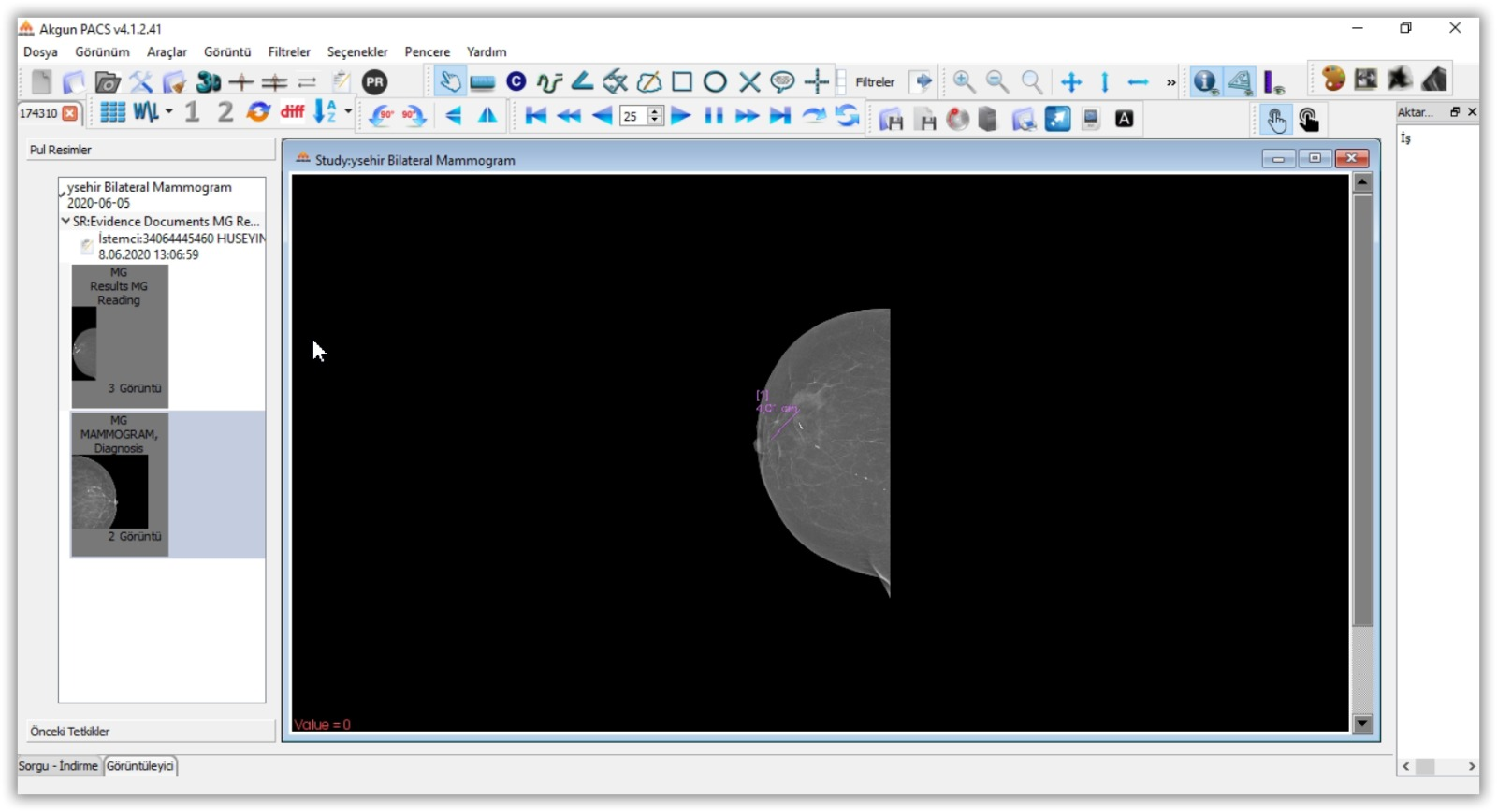 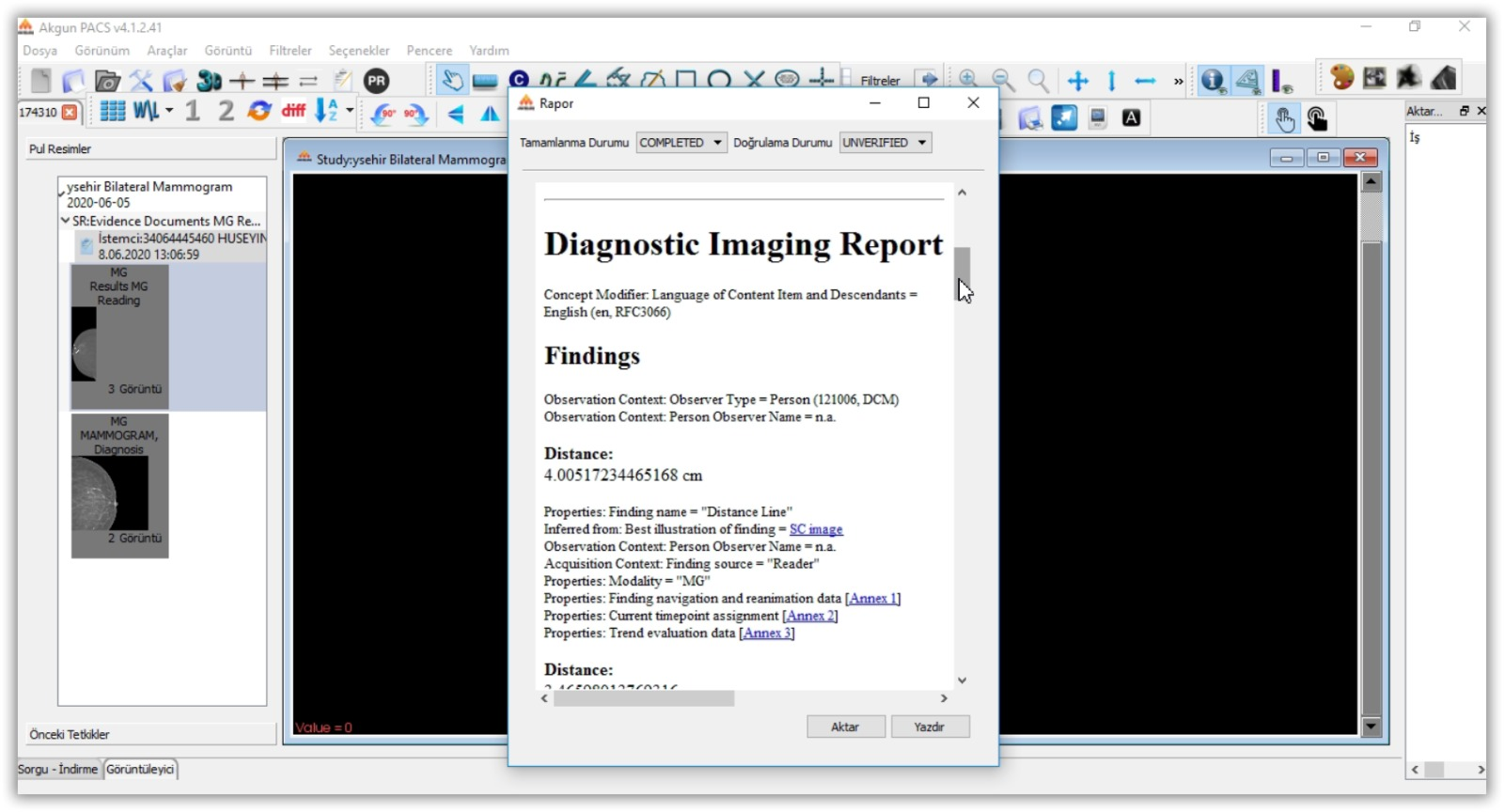 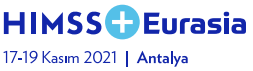 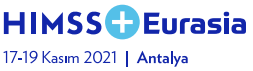 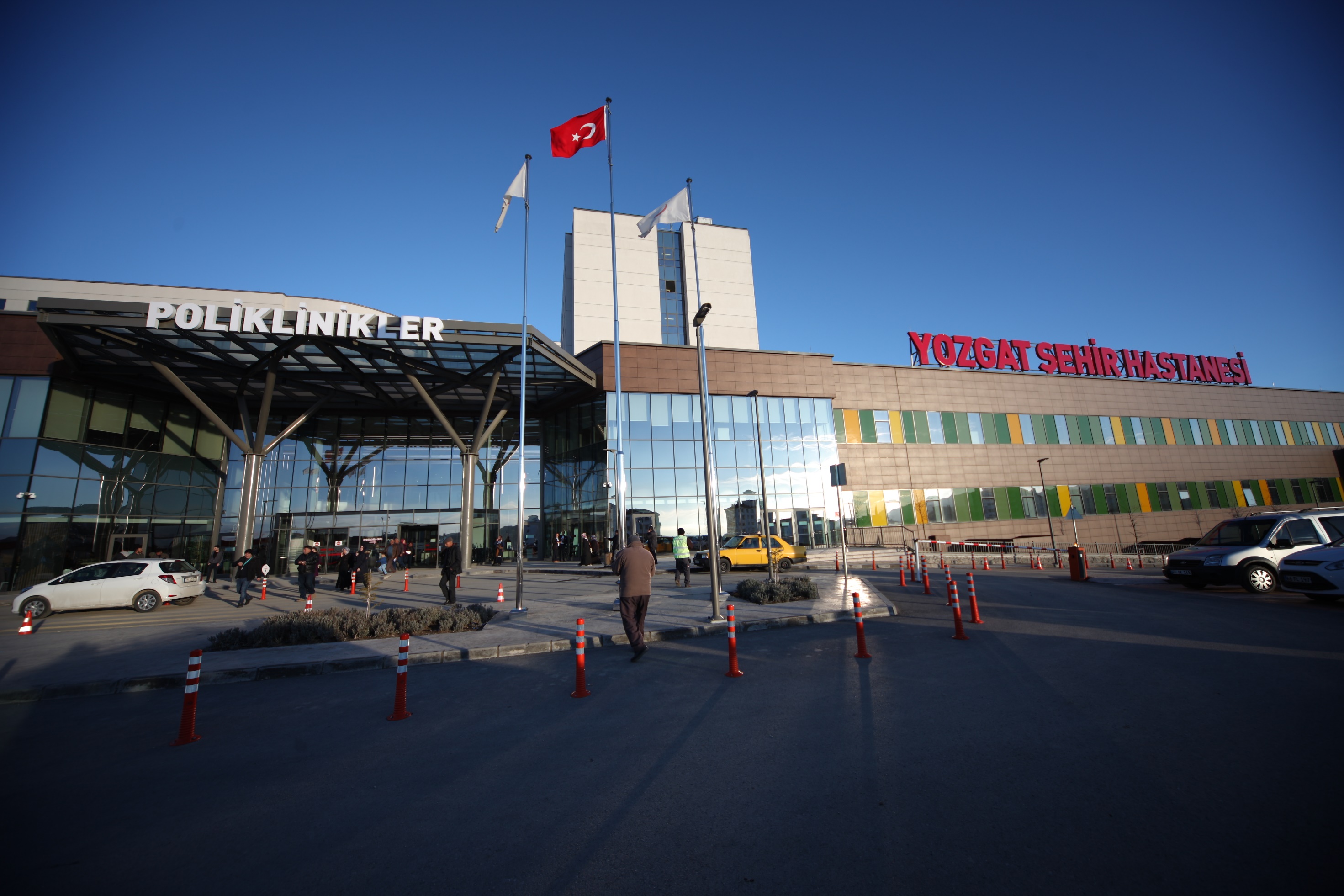 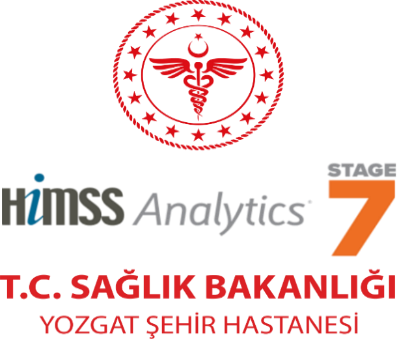 yozgatsehir@saglik.gov.tr
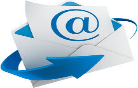 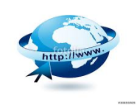 yozgatsehir.saglik.gov.tr
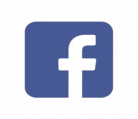 https://www.facebook.com/yozgatsehir/
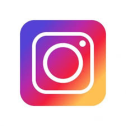 https://www.instagram.com/yozgatsehirhastanesi/
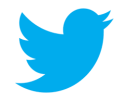 https://twitter.com/YozgatSehirHst?s=08
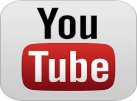 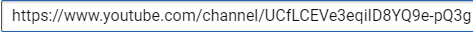 Teşekkürler
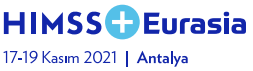